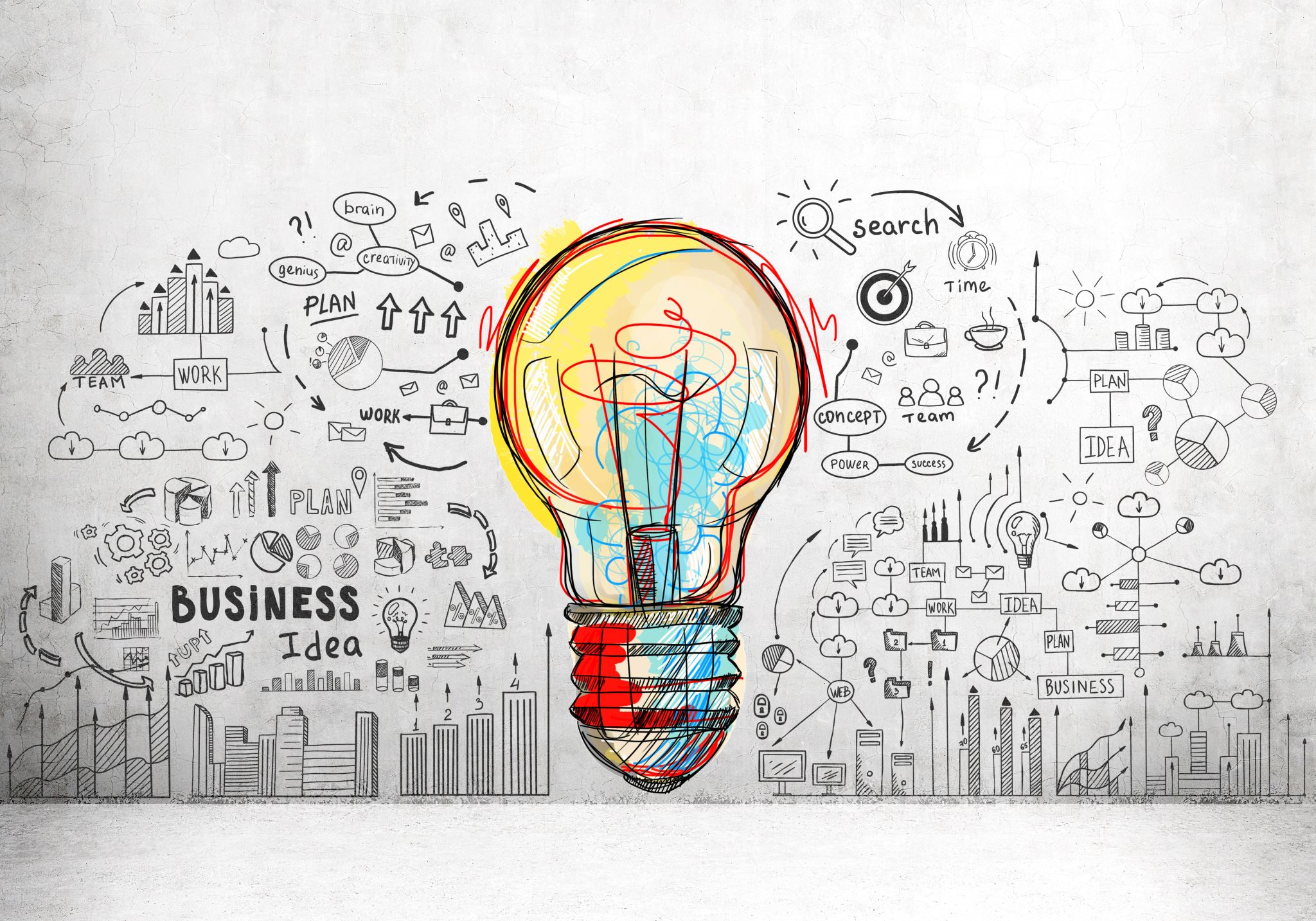 Особливості формування сторіс у Instagram
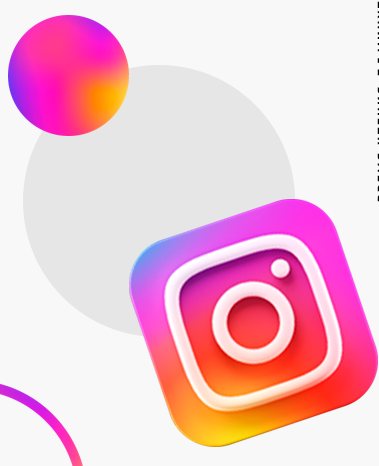 Сторіс - фото чи короткі відео (тривалістю до 15 секунд) у соціальних мережах, які доступні для перегляду 24 години.Рубрики для сториз:
Корисний / розважальний контент
● методики Гейміфікація (ігрові підходи на здогадки тощо)
● челлендж 
● голосування за кращий образ / товар
● цікаві / правдиві-неправдиві факти
● корисний контент з посиланнями на інші товари
Соціальні докази
● Відгуки
● Фото передплатників з вашим товаром
● Фото та відео з заходів
● Використання форми "Постав запитання"
Контент направлений на продаж
● Товар дня (фото)
● Товар з різними принтами: швидка зміна кадрів (відео)
● Огляд нового / популярного товару (відео)
● Створення дефіциту терміновості (обмеженість у часі, розмірах)
● Анімація з прикладами створення образів
● Продукт у використанні
● Заклик до дії поверх скриншота профілю
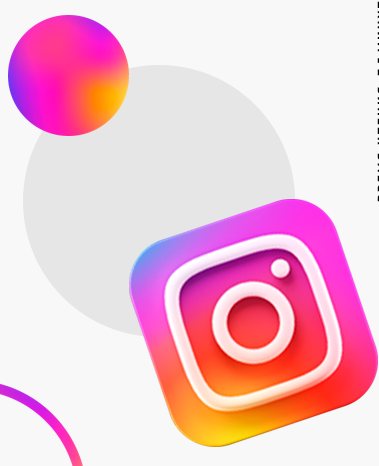 Особливості формування сторіс у Instagram
Змотивувати поставити реакцію (зробити помилку, попросити поставити реакцію); 
Змотивувати проголосувати (зробити допис-коментар);
Багато тексту для утримання екрану;
Прохання повернутися до попереднього сторіс;
Змотивувати додивитися сторіси до кінця;
Формувати сюжетні лінії (розповідати історію на декілька сторіс для безперервного перегляду);
Формувати ретейлінги.
Прописувати текст про що сторіс, щоб                       ЦА переглядає без звуку - захотіли вмикнути звук і прослухати.
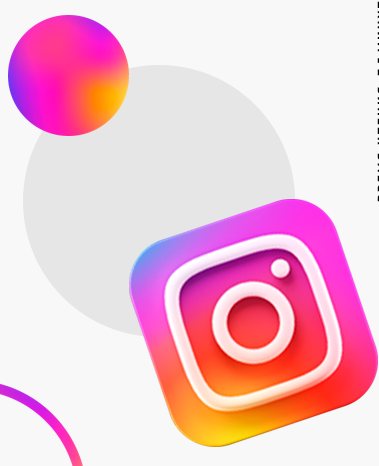 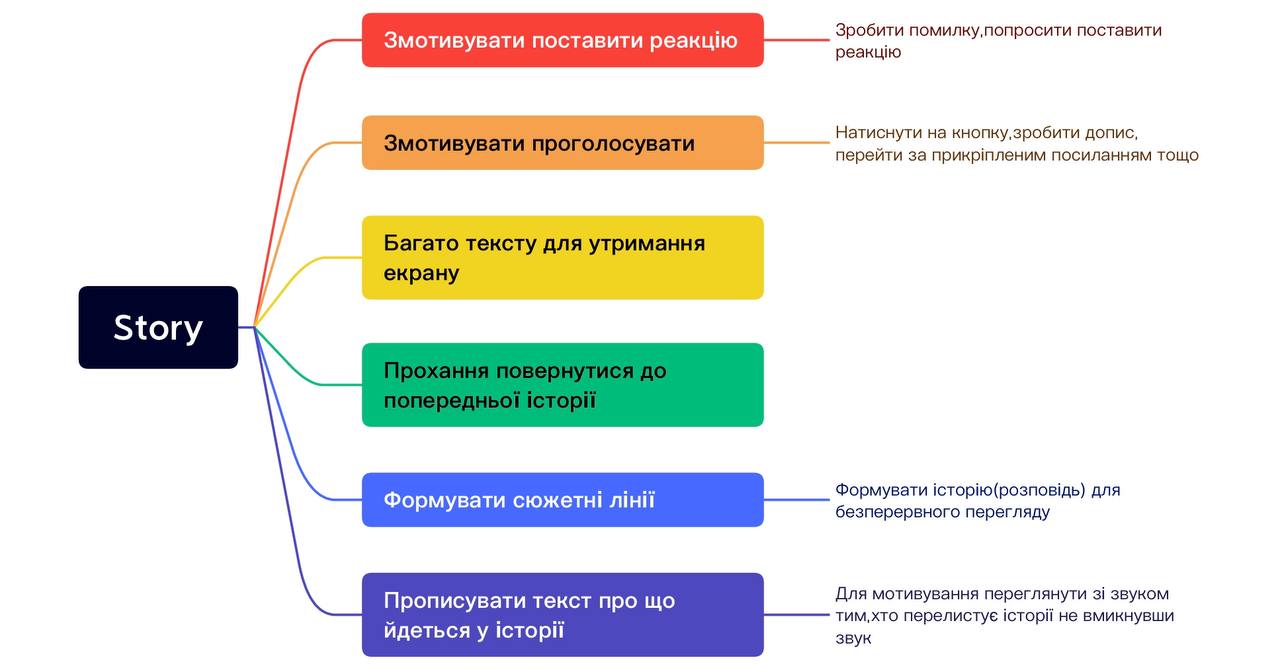 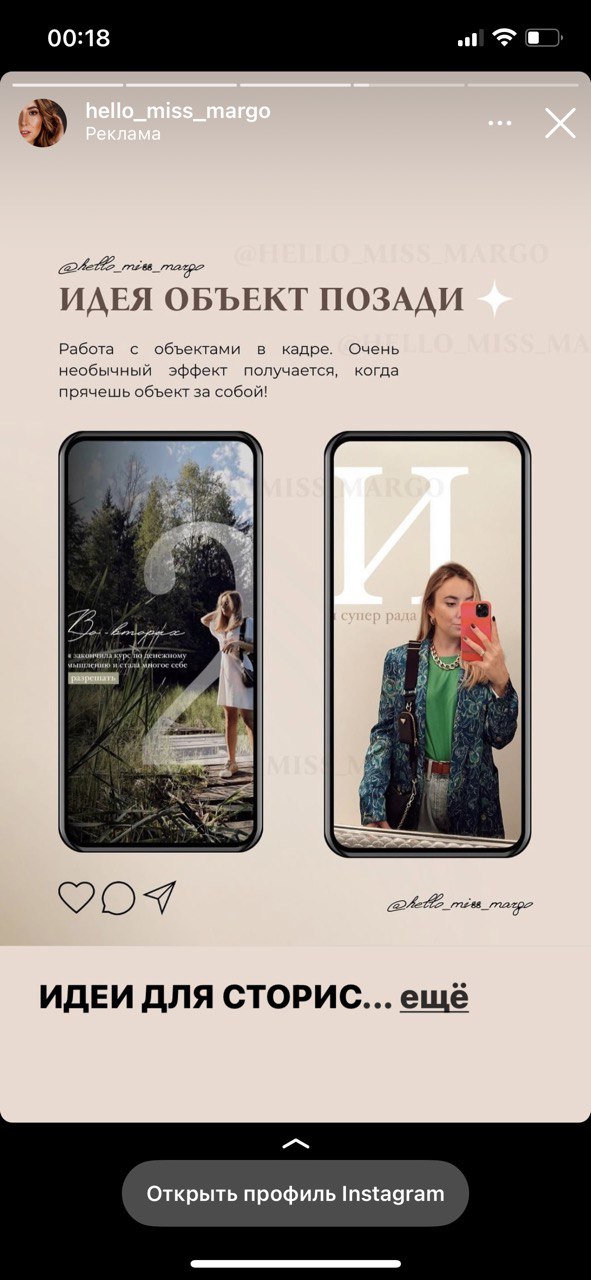 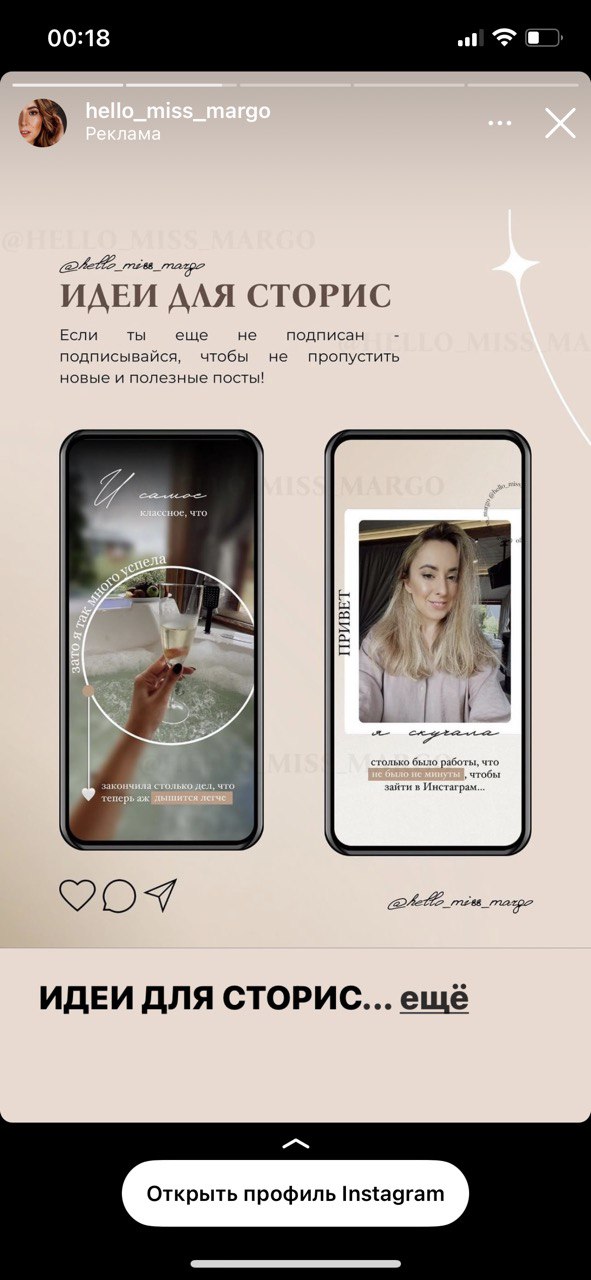 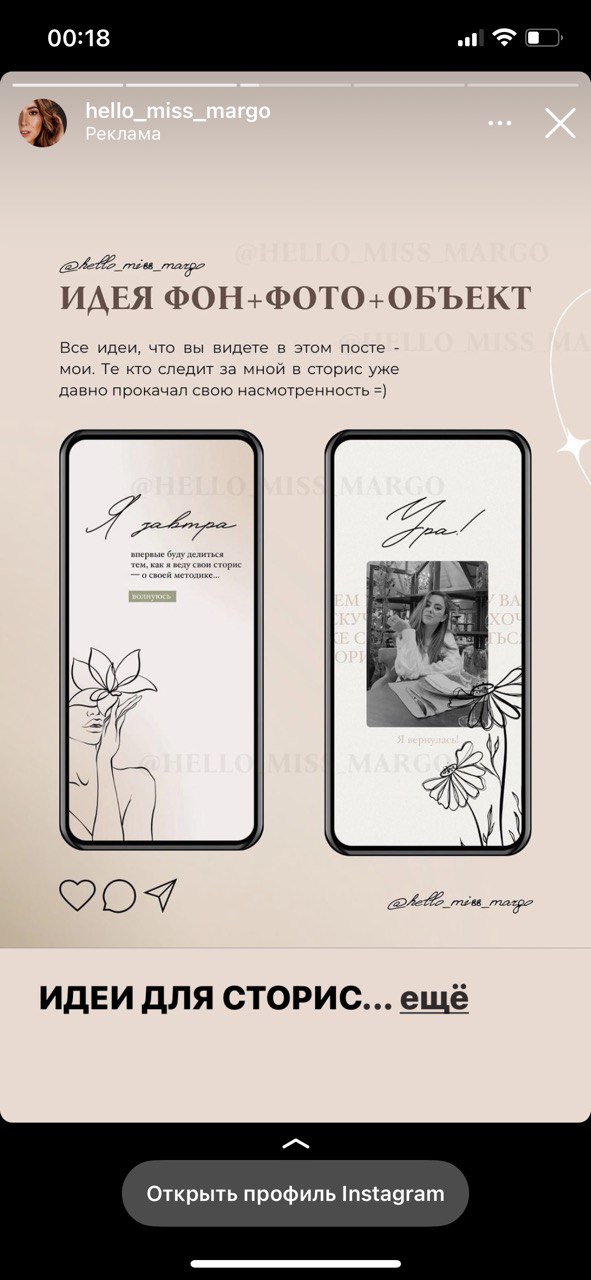 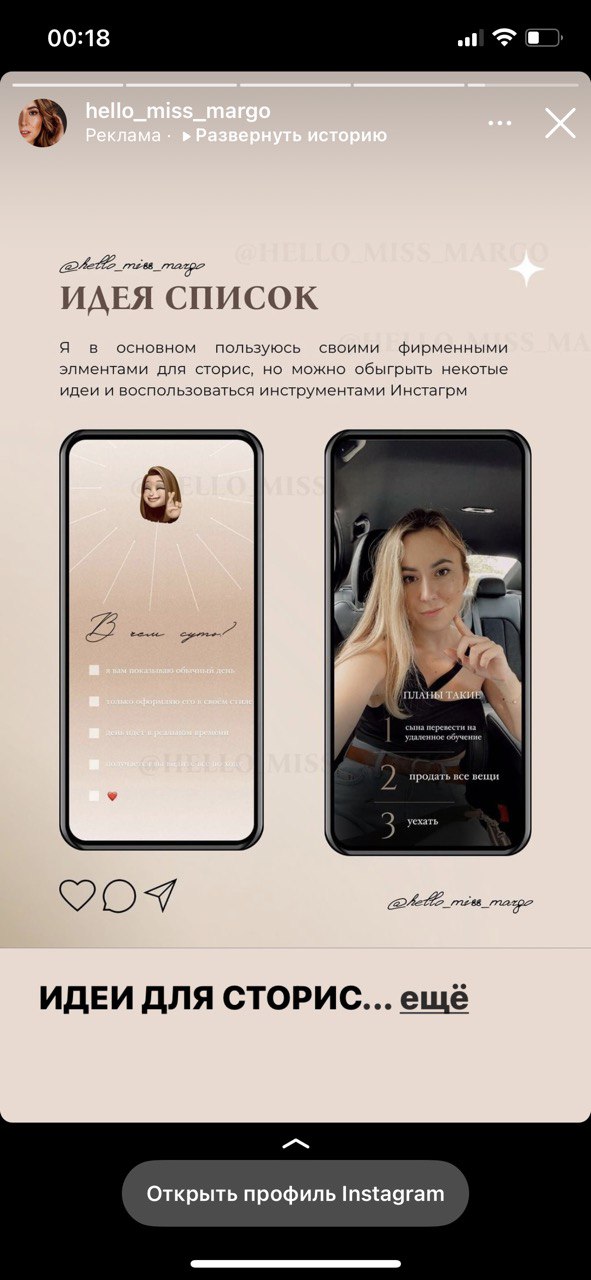 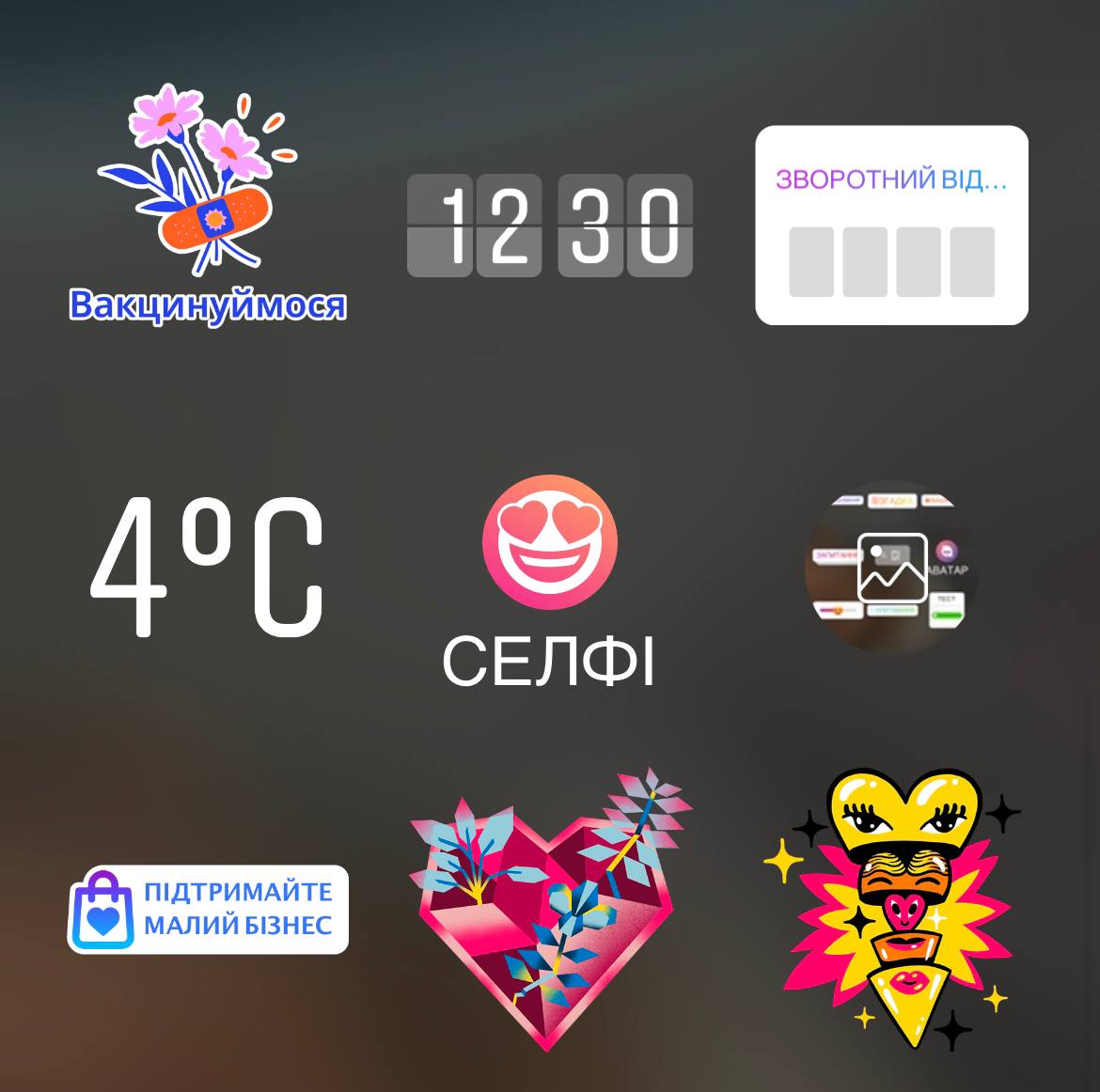 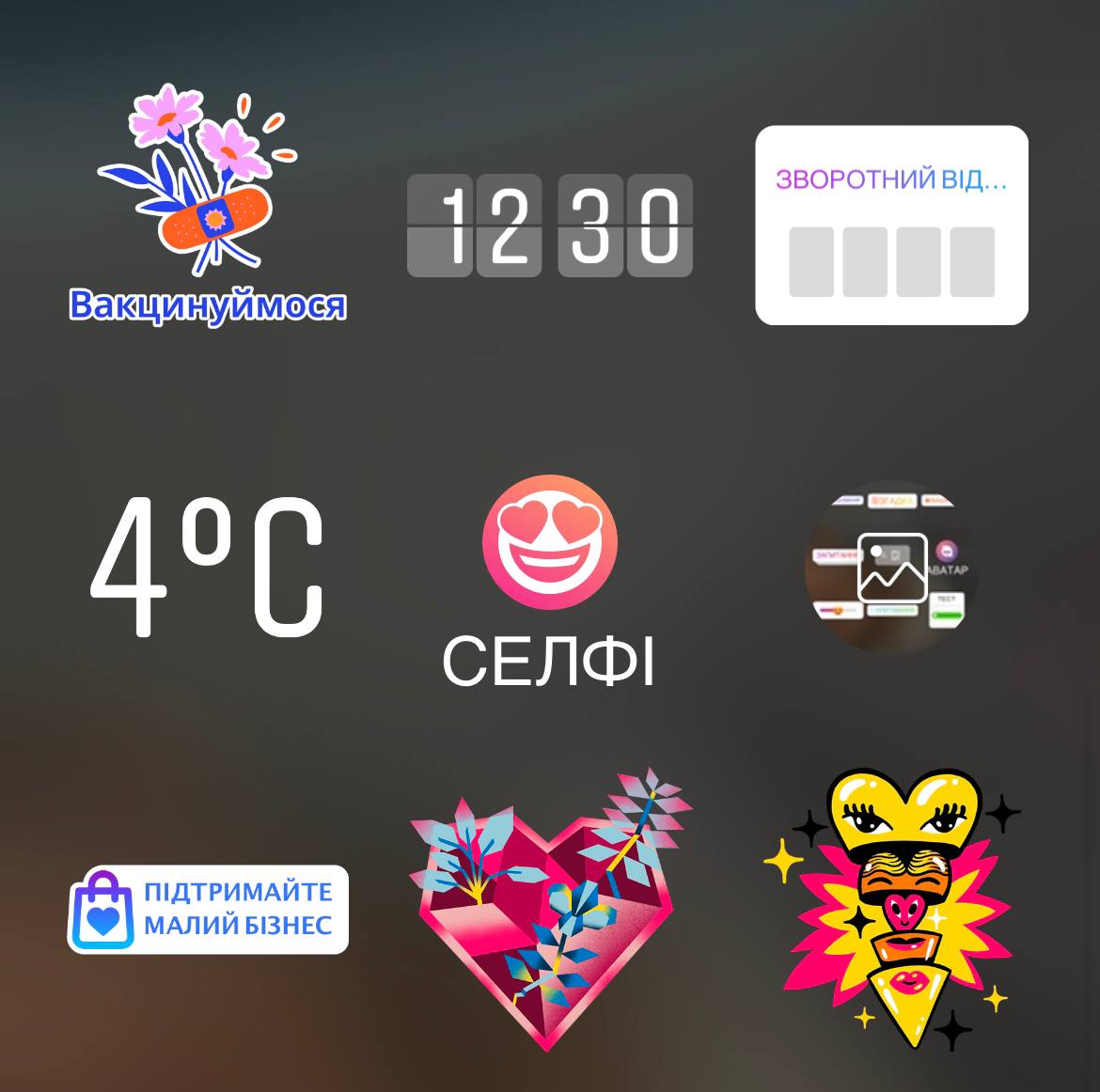 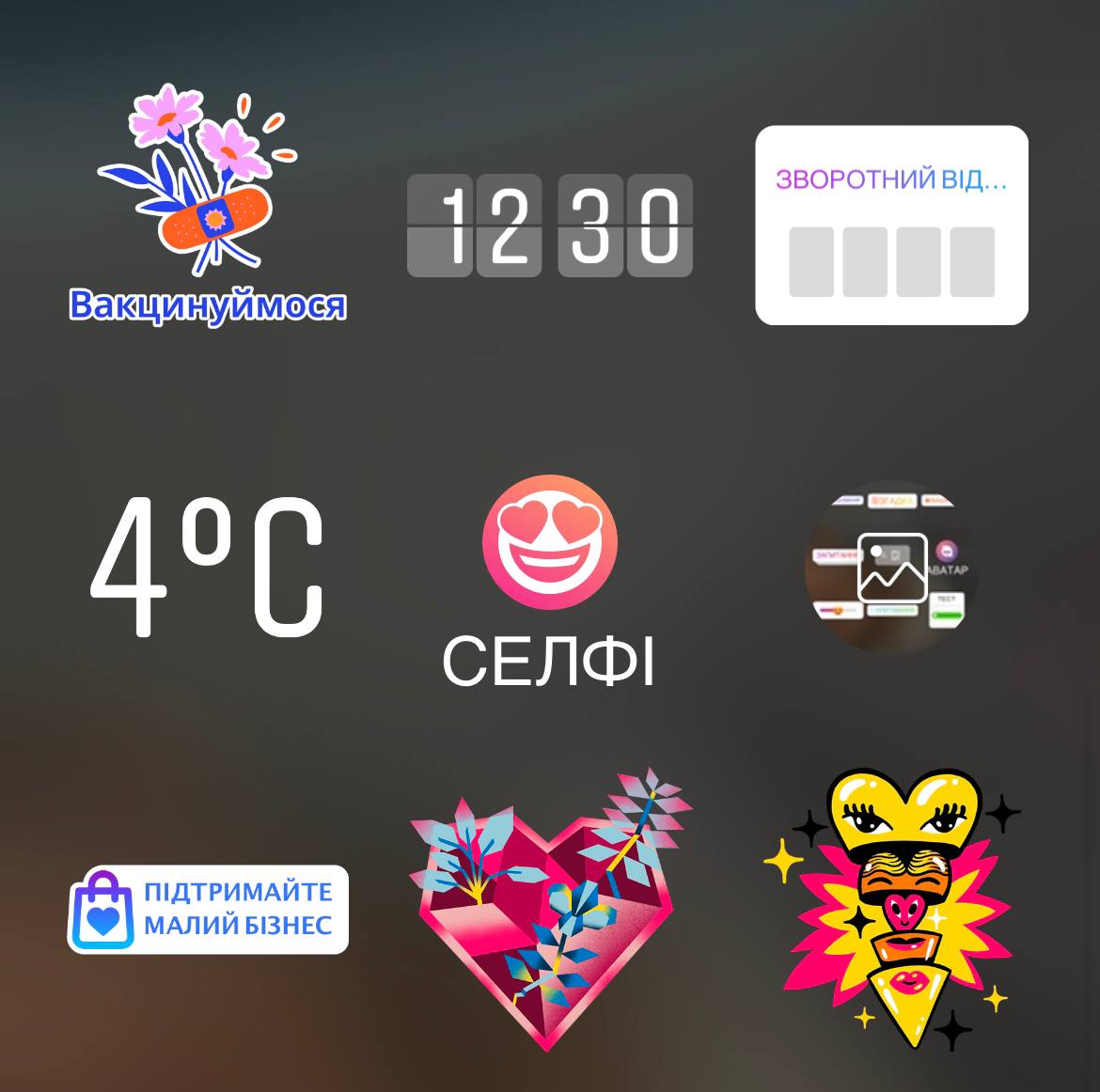 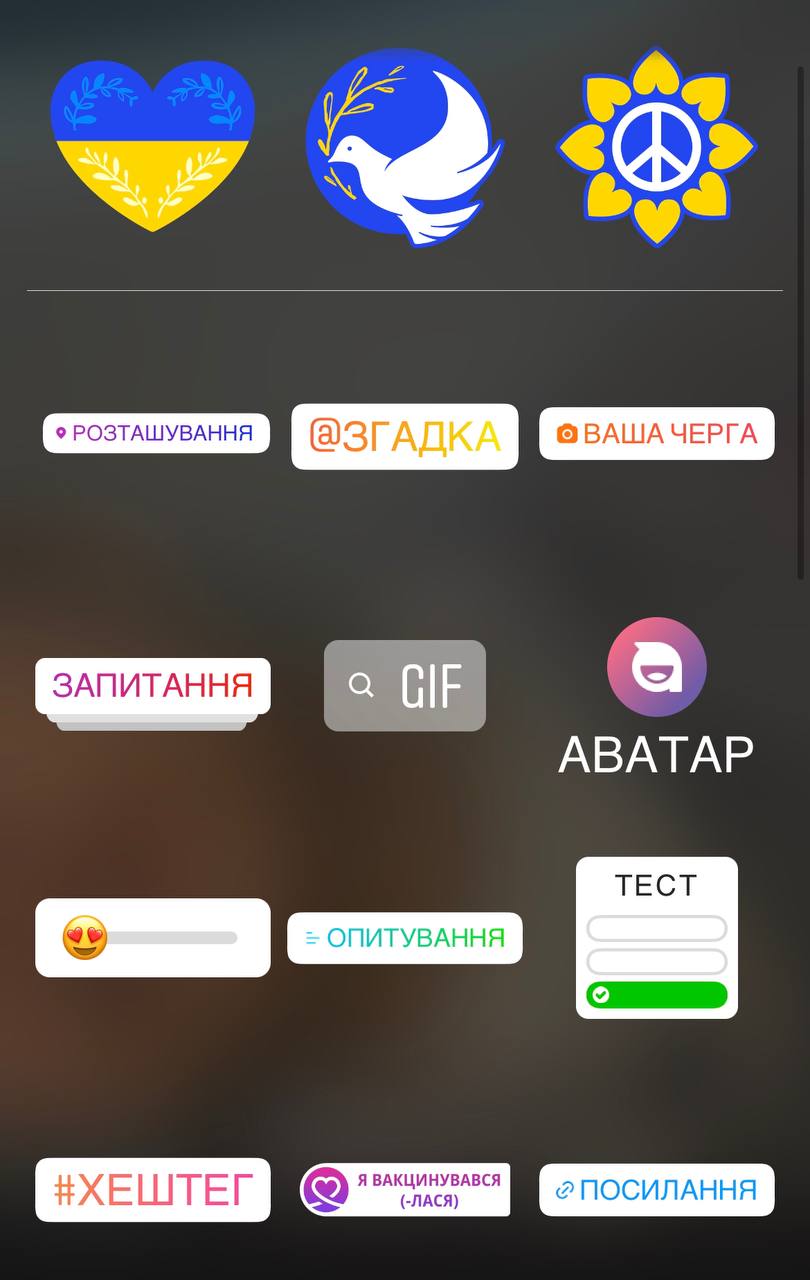 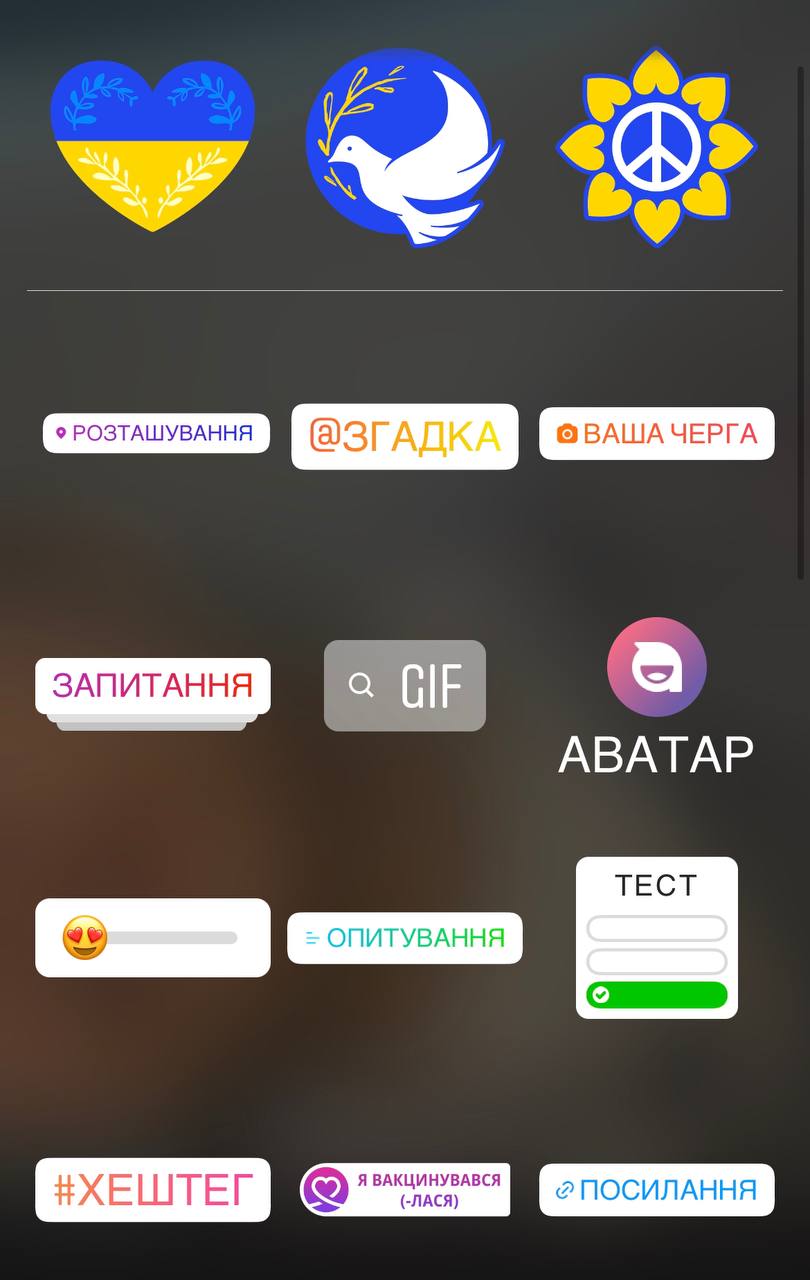 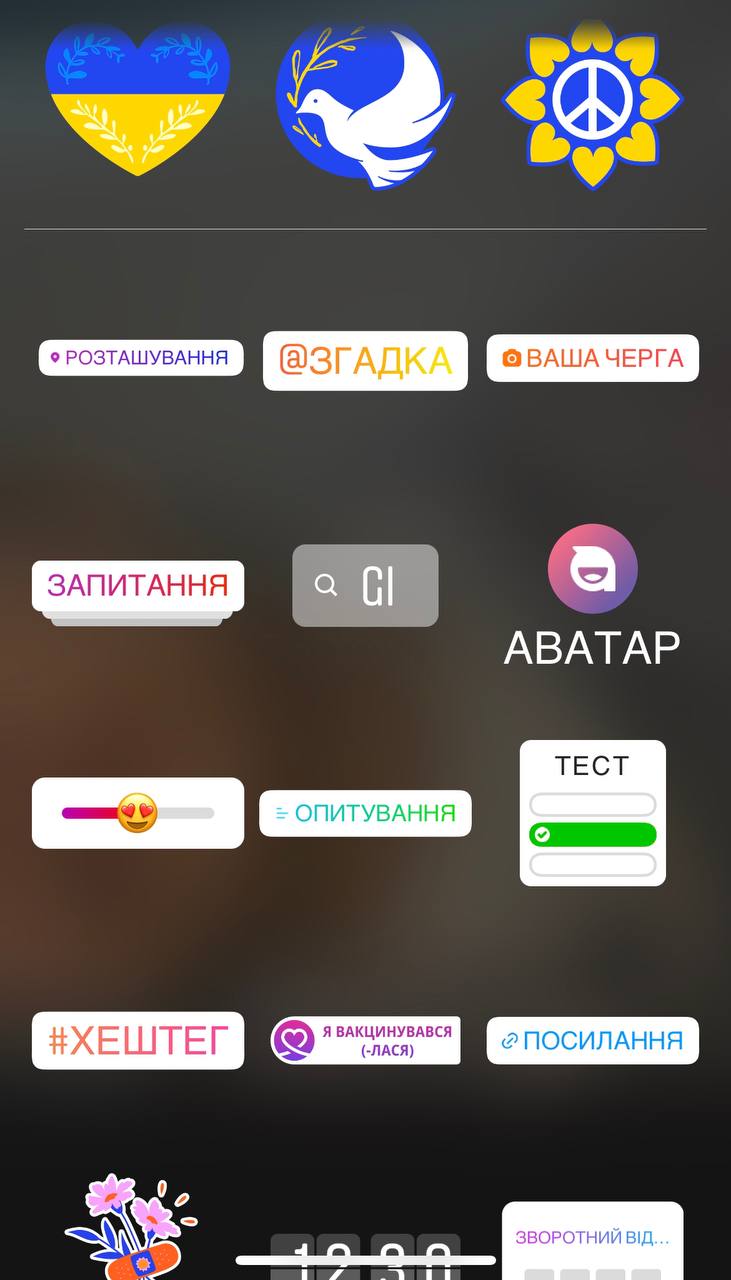 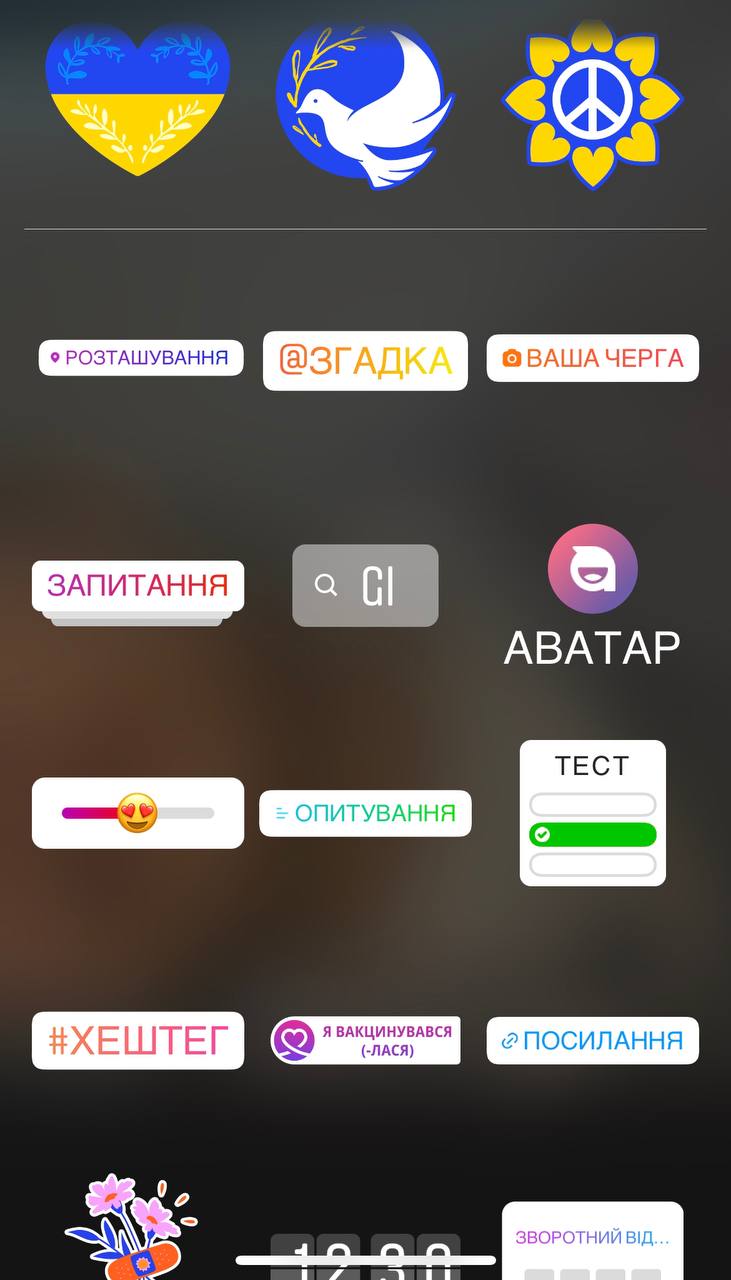 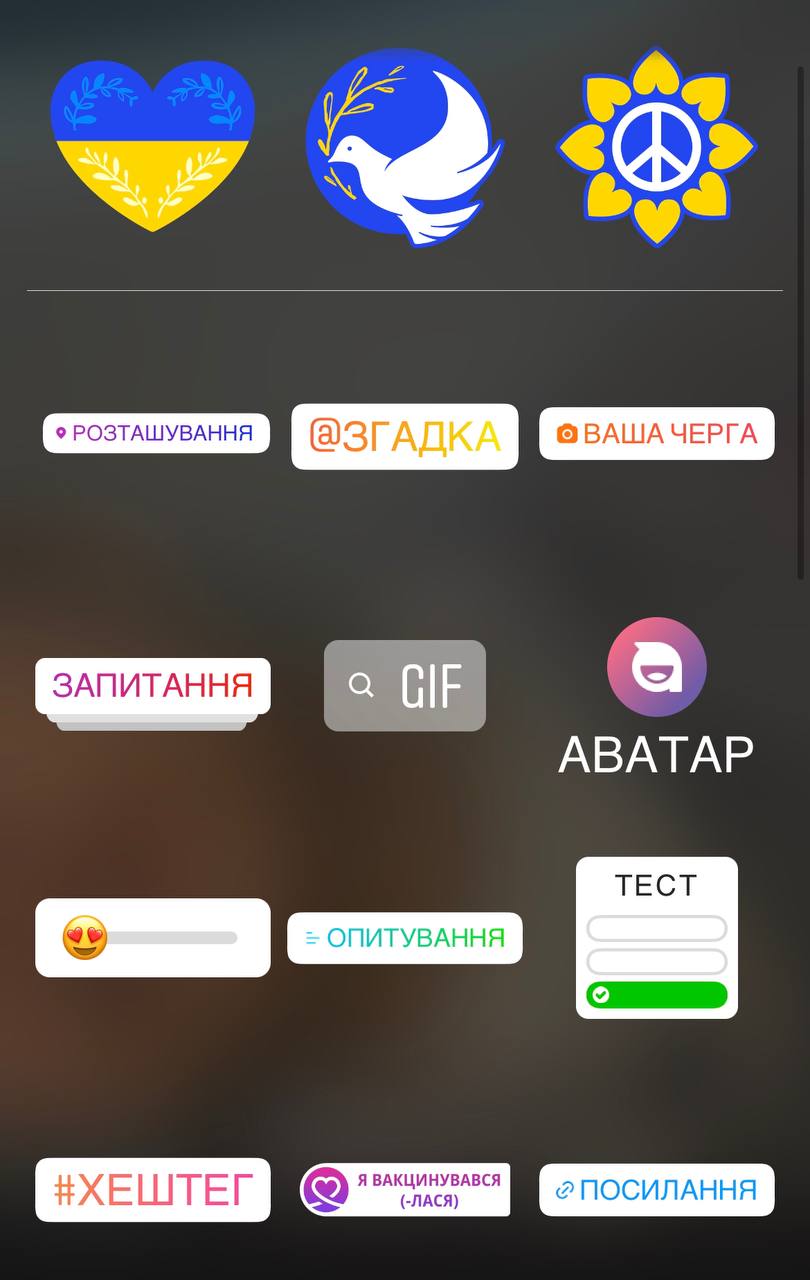 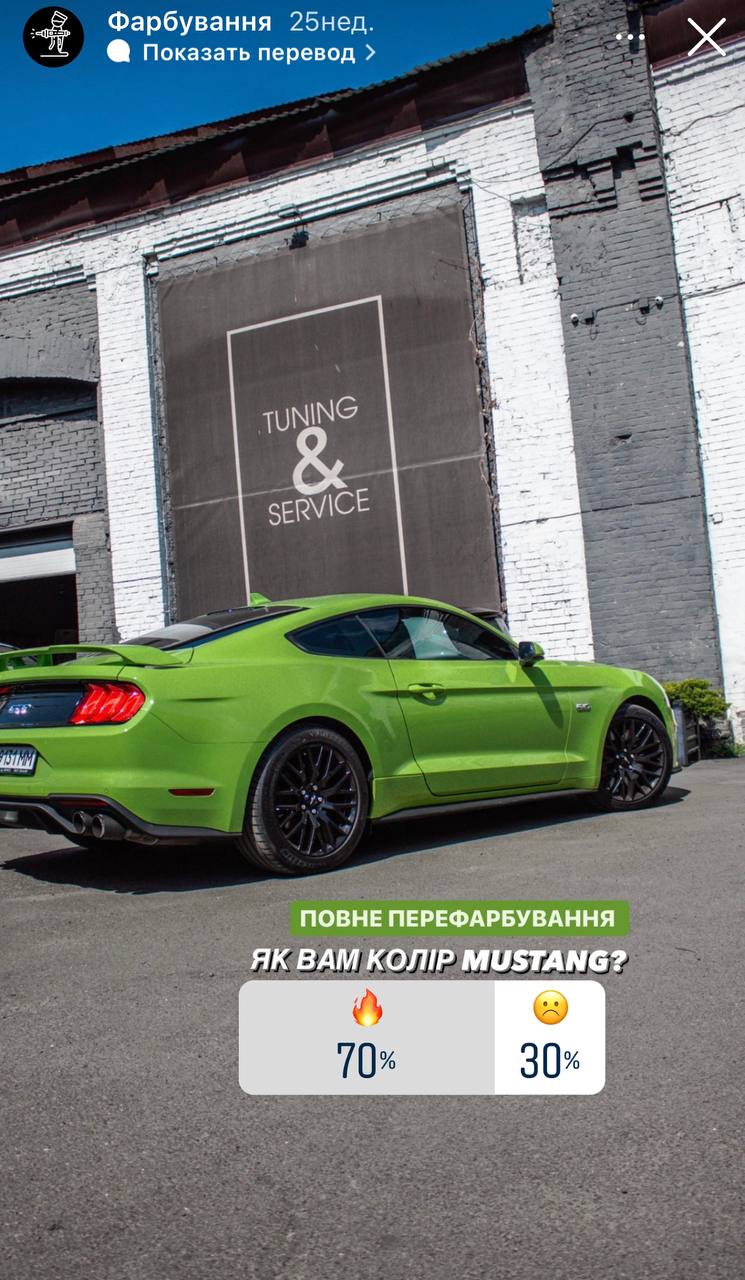 Правила і поради щодо якості контентущодо тексту:
Текст повинен бути написаний цікаво, привертати увагу і затримувати відвідувача.
У тексті не повинно бути орфографічних помилок, друкарських недоречностей, використання різних елементів у межах одного тексту, це може заплутати читача.
Текст повинен бути унікальним для пошукових систем. Брати чужий текст і ставити на свій сайт, змінивши лише назву компанії, неправильно. За це ваш сайт може бути вилучено з баз пошукових систем.
Текст необхідно оптимізувати під пошукові системи — додати (органічно вписати) достатньо багато ключових слів і виразів.
Текст повинен бути «читабельним» для відвідувачів сайту. Часто власники сайту так прагнуть оптимізувати текст, що жоден відвідувач не може винести більш за одне речення. Не захоплюйтеся.
Текст повинен виконувати задану для нього мету: інформувати, коли потрібно інформувати, переконувати, коли потрібно переконувати, продавати, коли потрібно продавати.
Текст необхідно зручно розміщувати на сторінці, щоб відвідувач не плутався у великому масиві тексту без єдиного виділеного рядка і не шукав довго те зображення, яке описується в тексті.
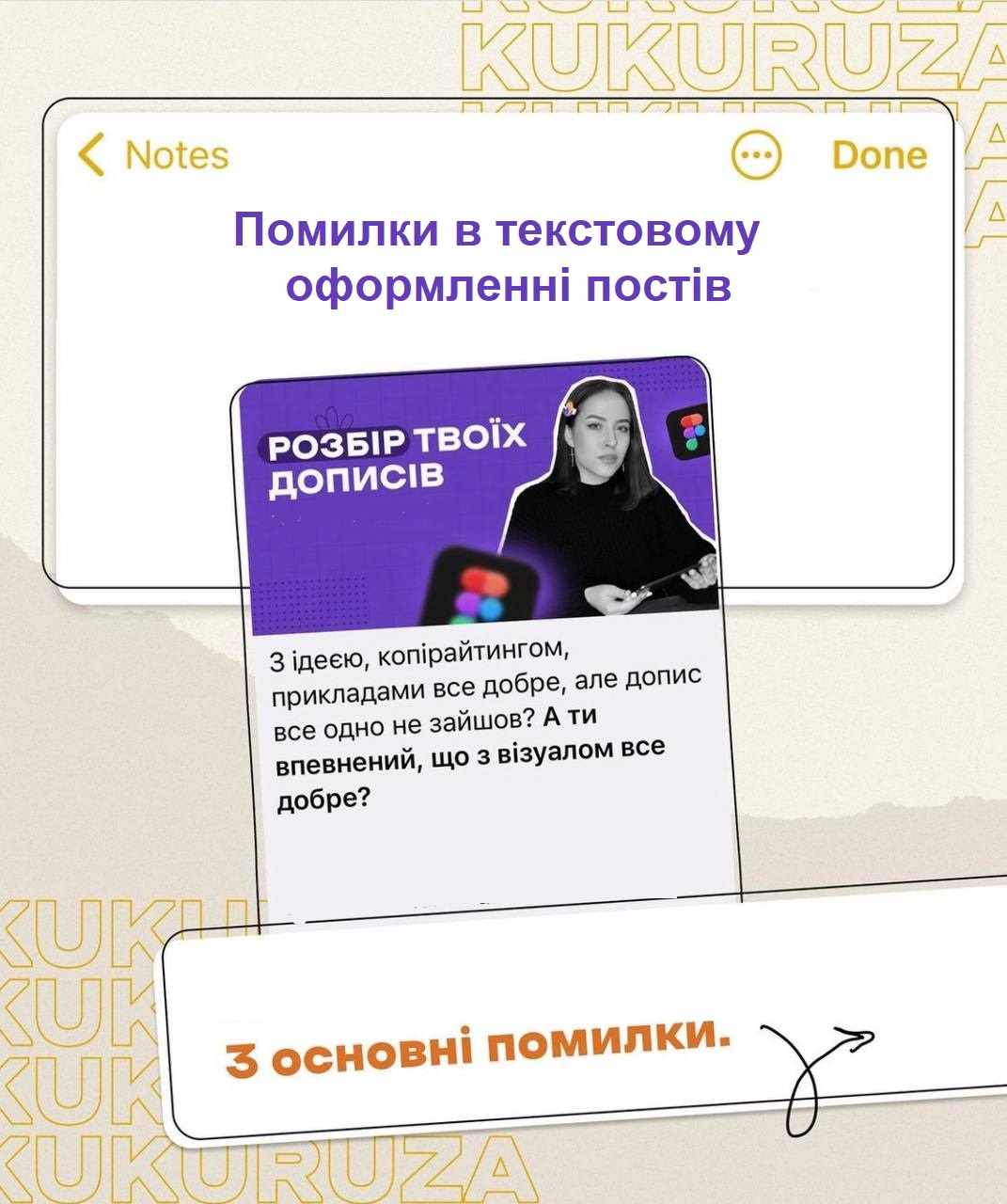 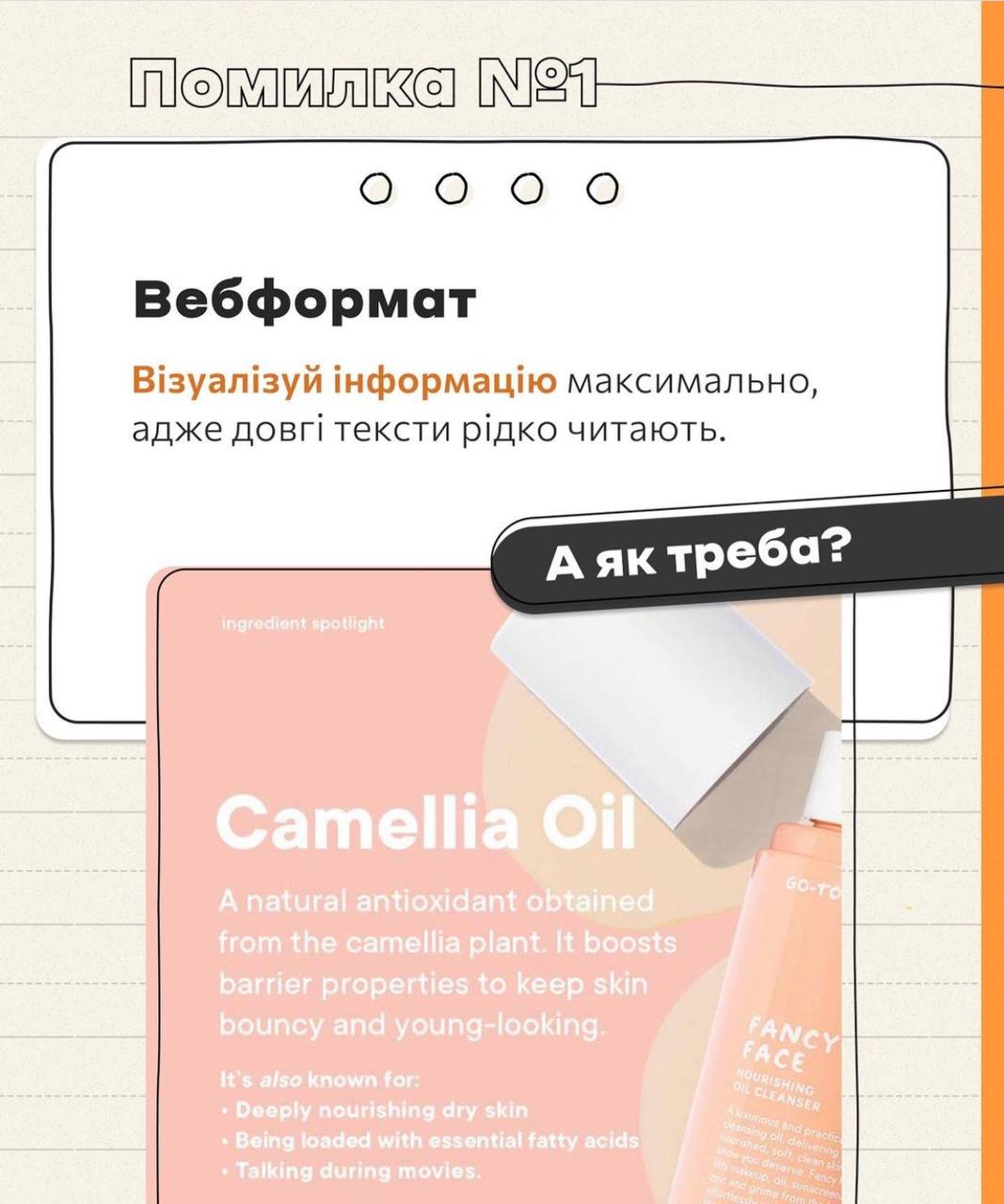 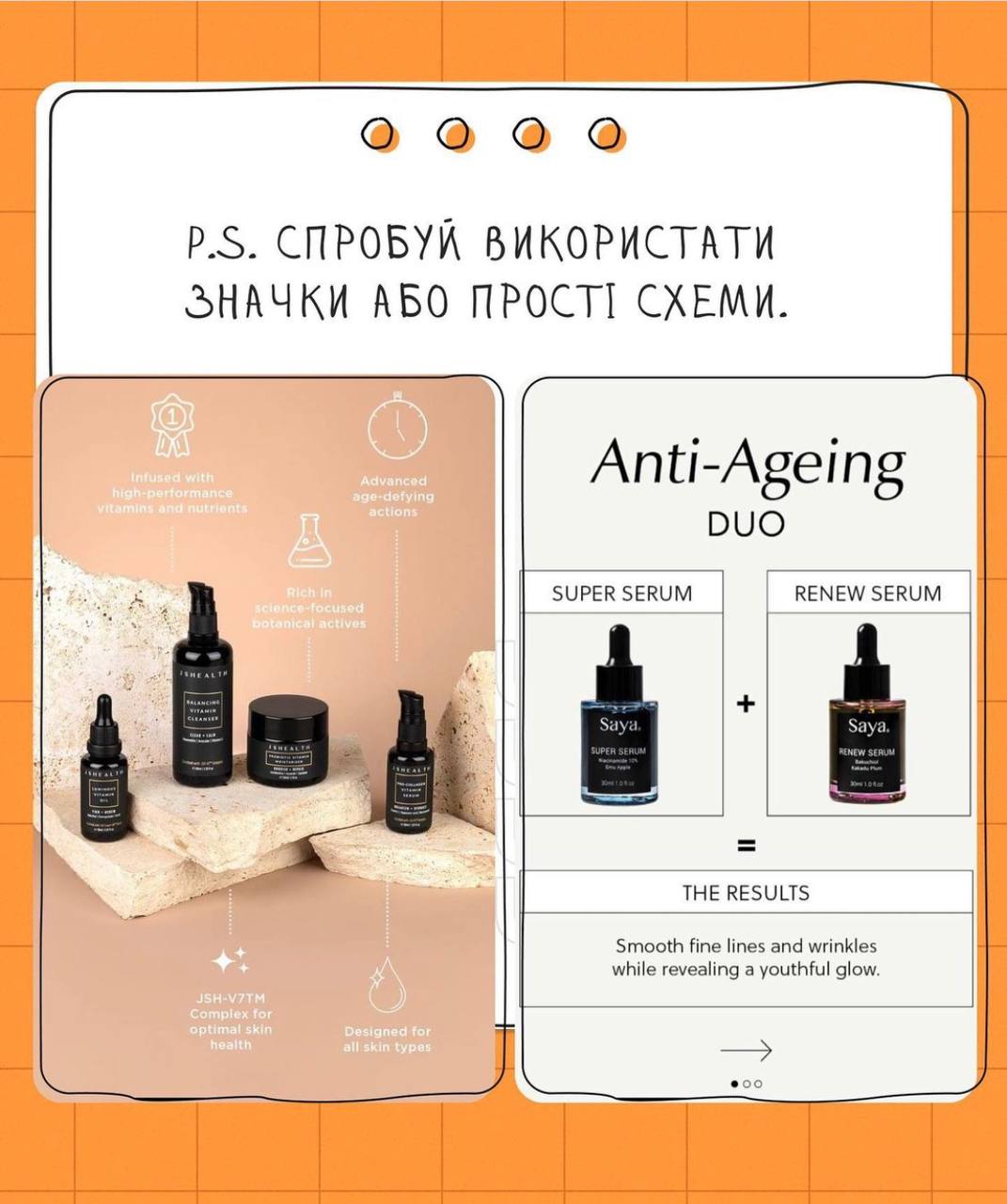 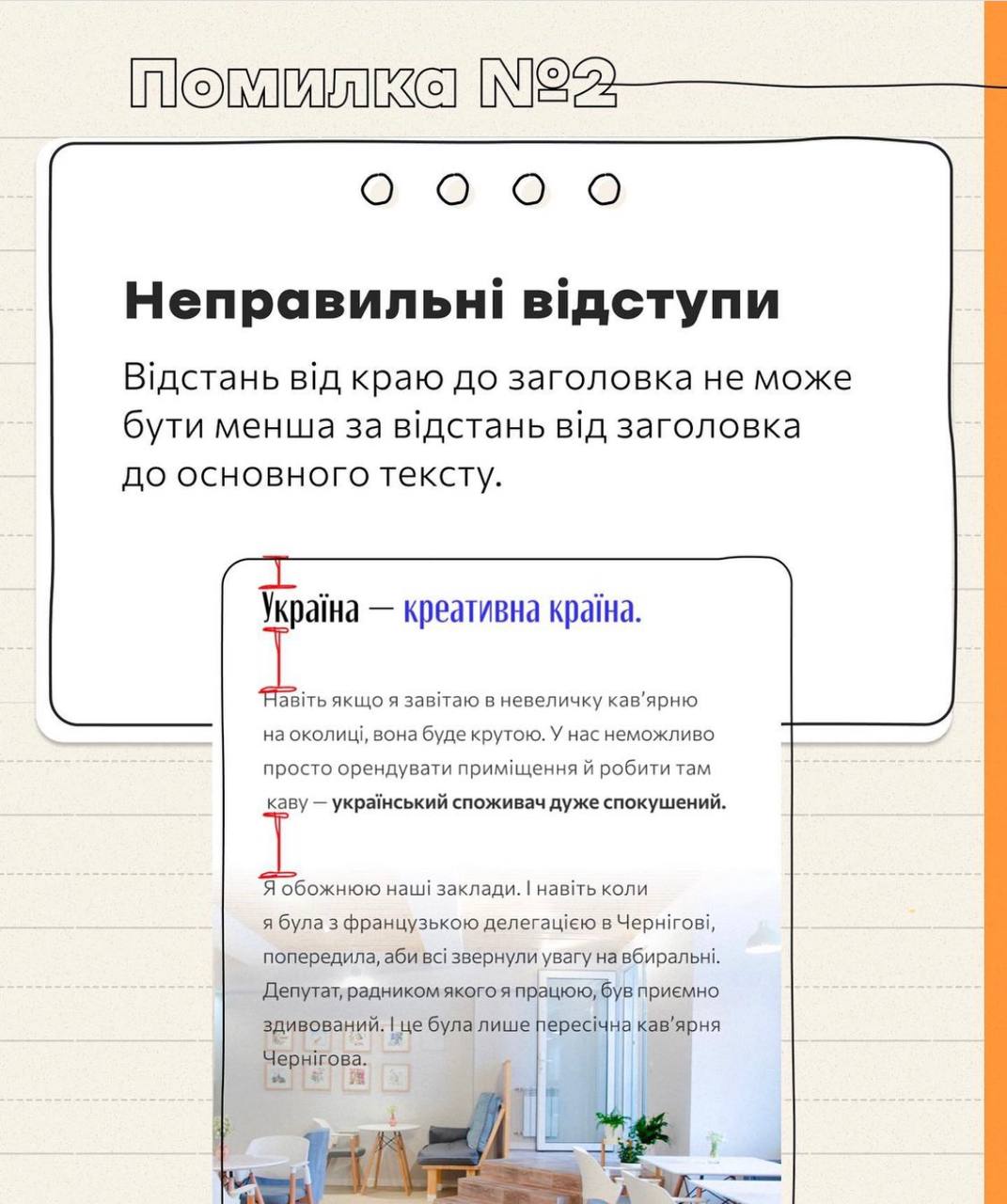 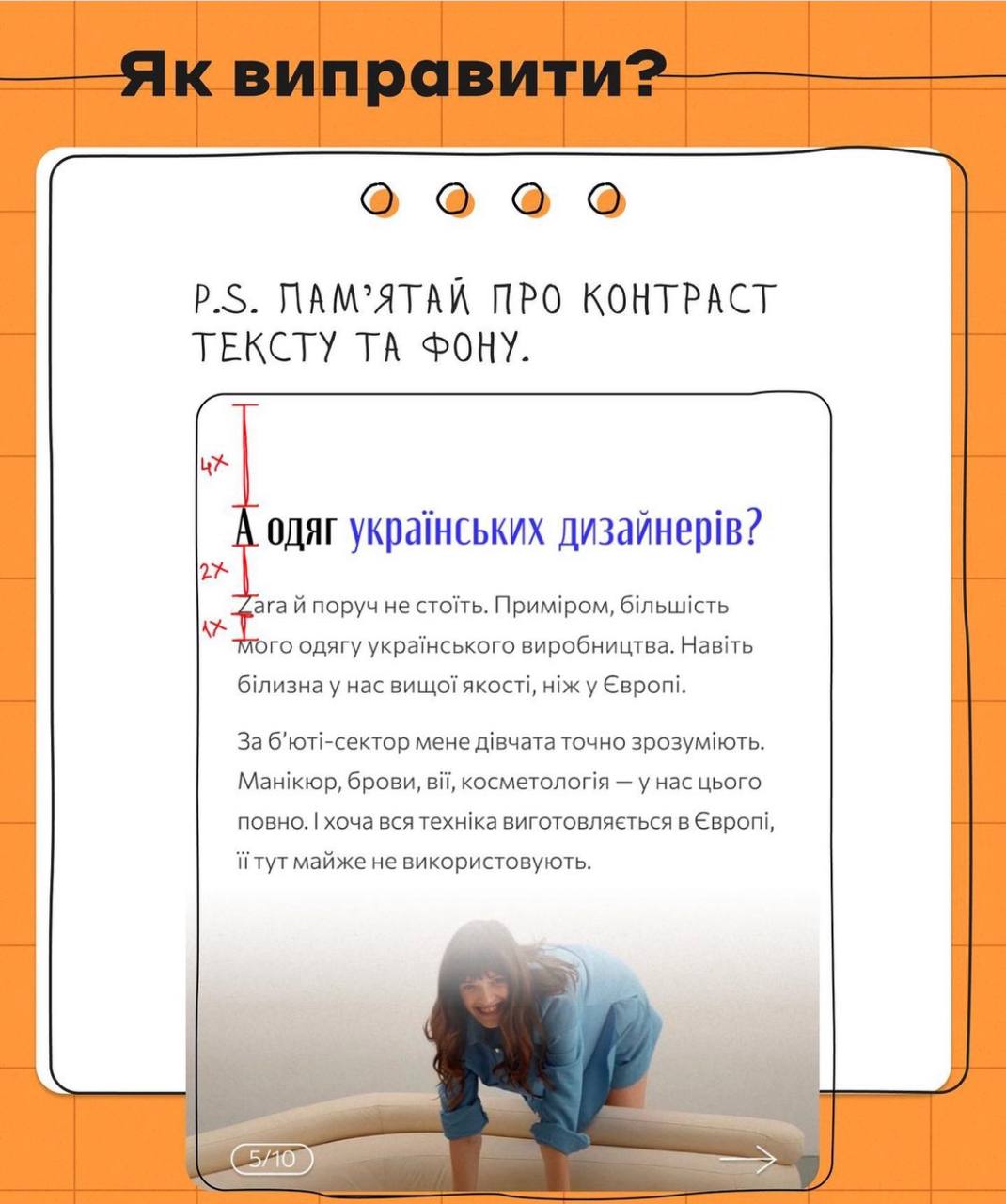 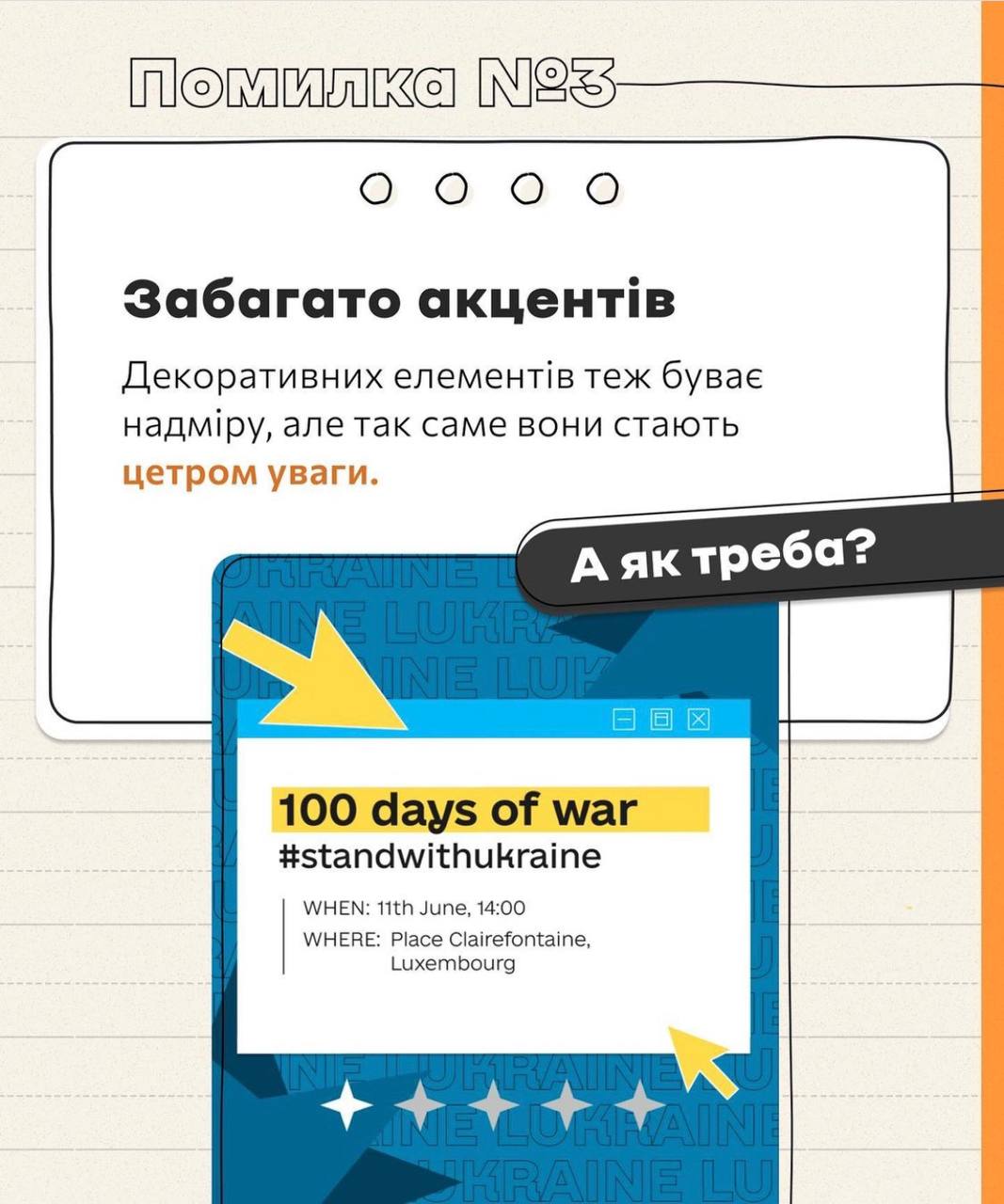 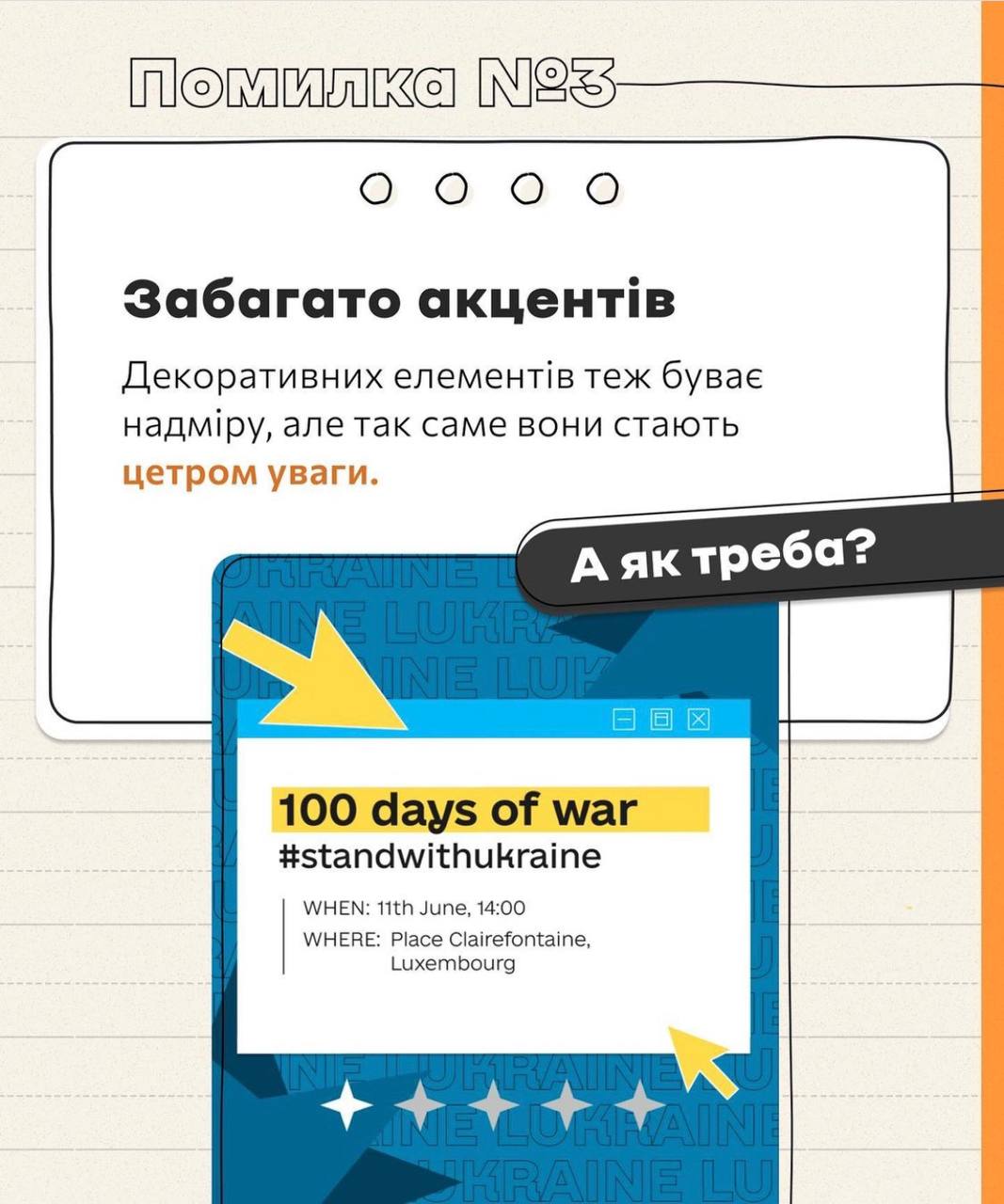 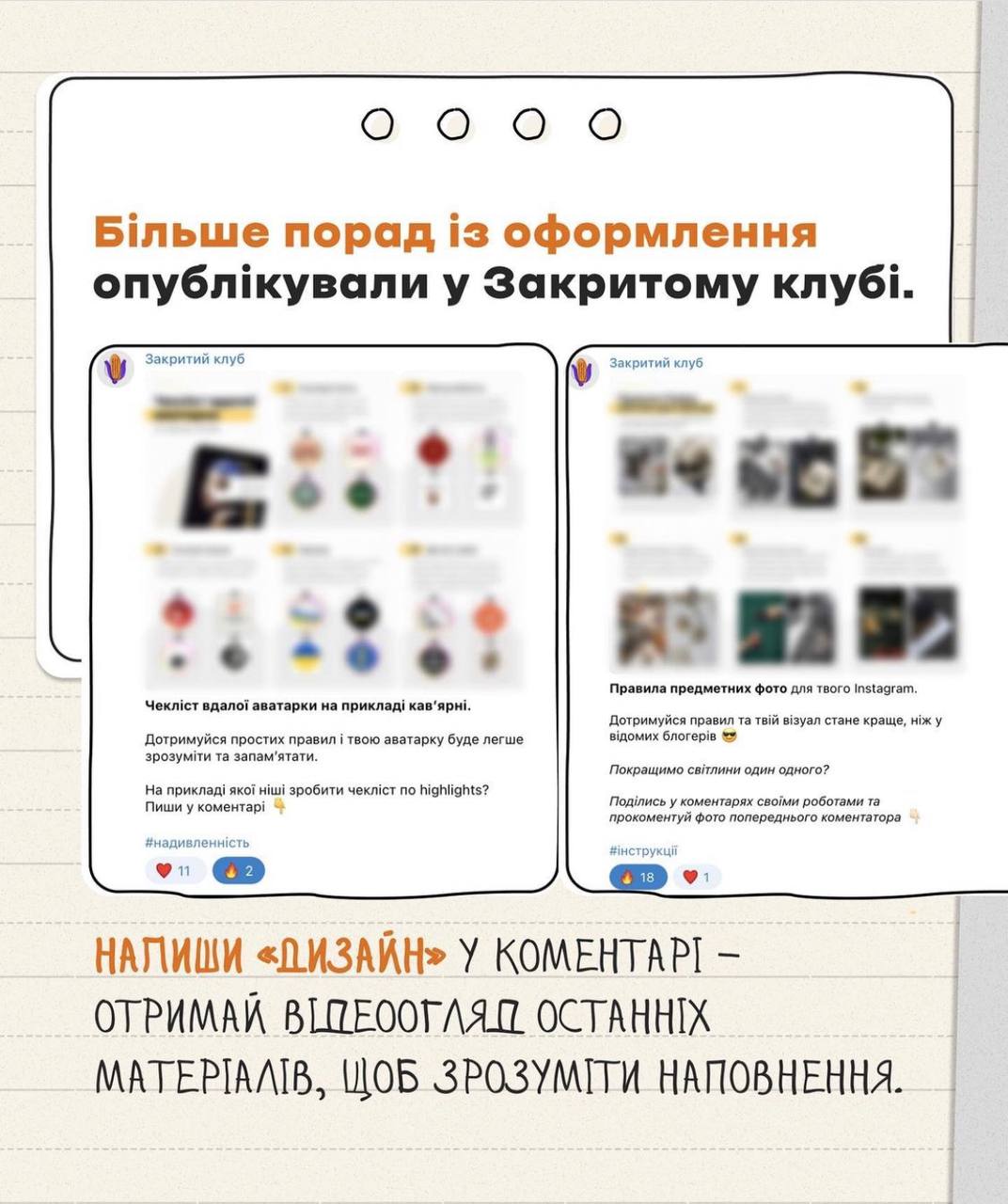 Правила і поради щодо якості контентущодо фото:
Насамперед, визначте фокус уваги під час створення дизайну: треба розуміти, що має бути центральним об’єктом, а що другорядним. Визначили об’єкт? Тепер виділяйте центровий об’єкт, аби аудиторія звернула на нього увагу в першу чергу. Як це зробити? За допомогою форми, кольору чи розміру.

Композиція. Налаштуйте сітку в камері, аби бачити, як ділиться кадр та де саме знаходяться об’єкти. Слідкуйте за рівнем горизонту. Також краще розміщувати об’єкти в кадрі на перетині ліній, так кадр виглядатиме гармонічно;

Якість. Поставте максимальний розмір фото в налаштуваннях;
Світло. Переконайтеся, що маєте достатньо доступу до світла, щоб фото не виходили темними та неякісними.
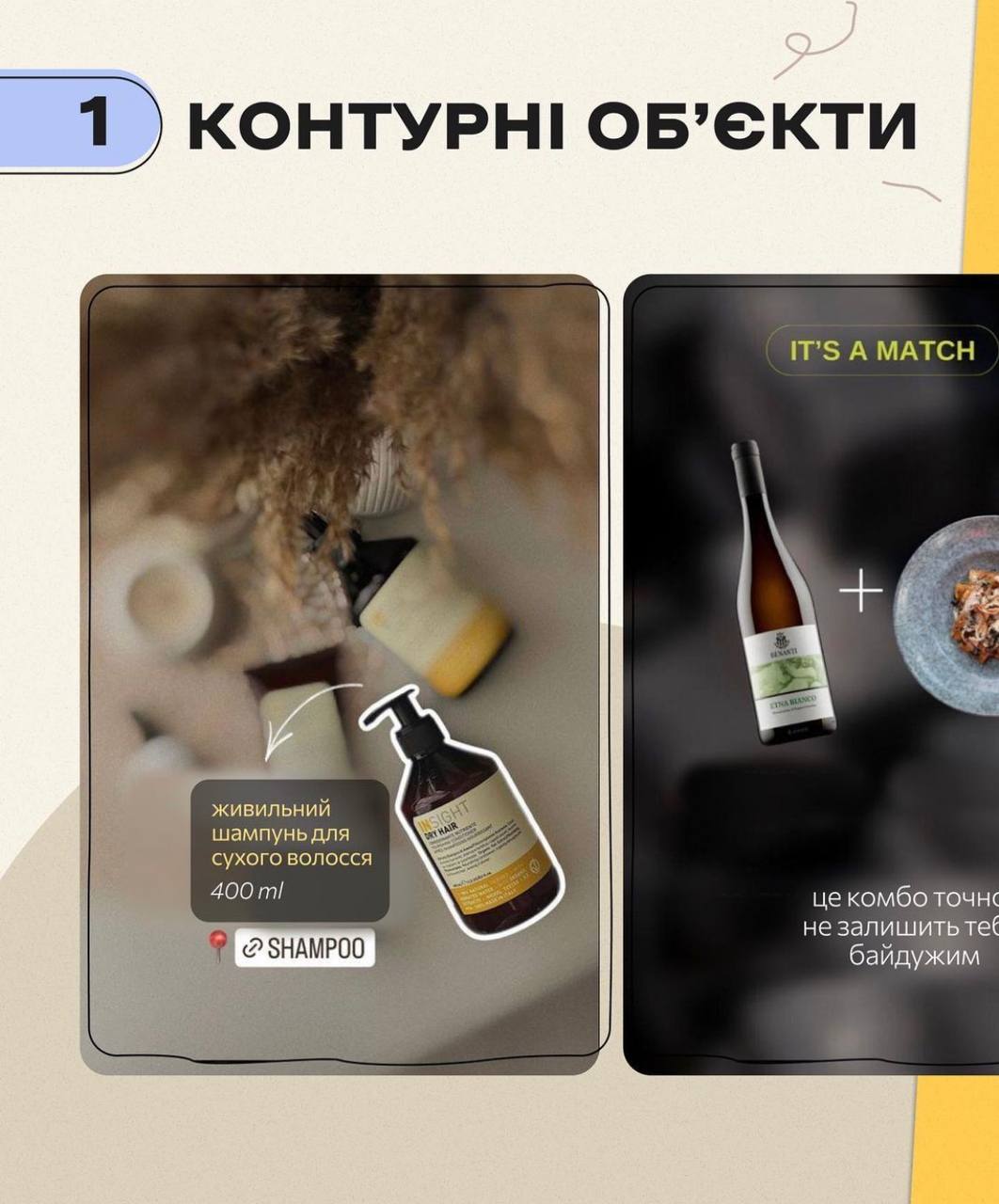 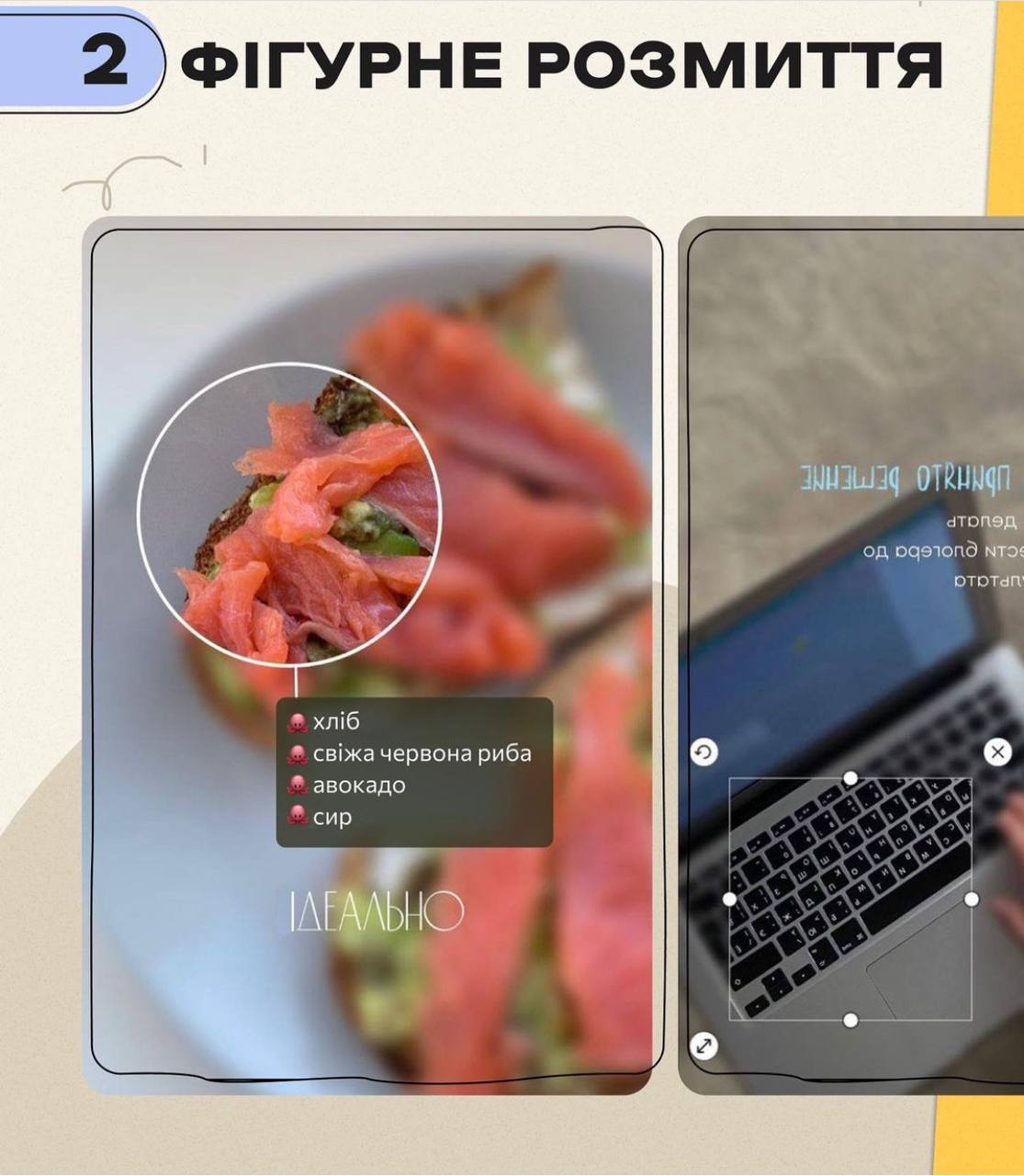 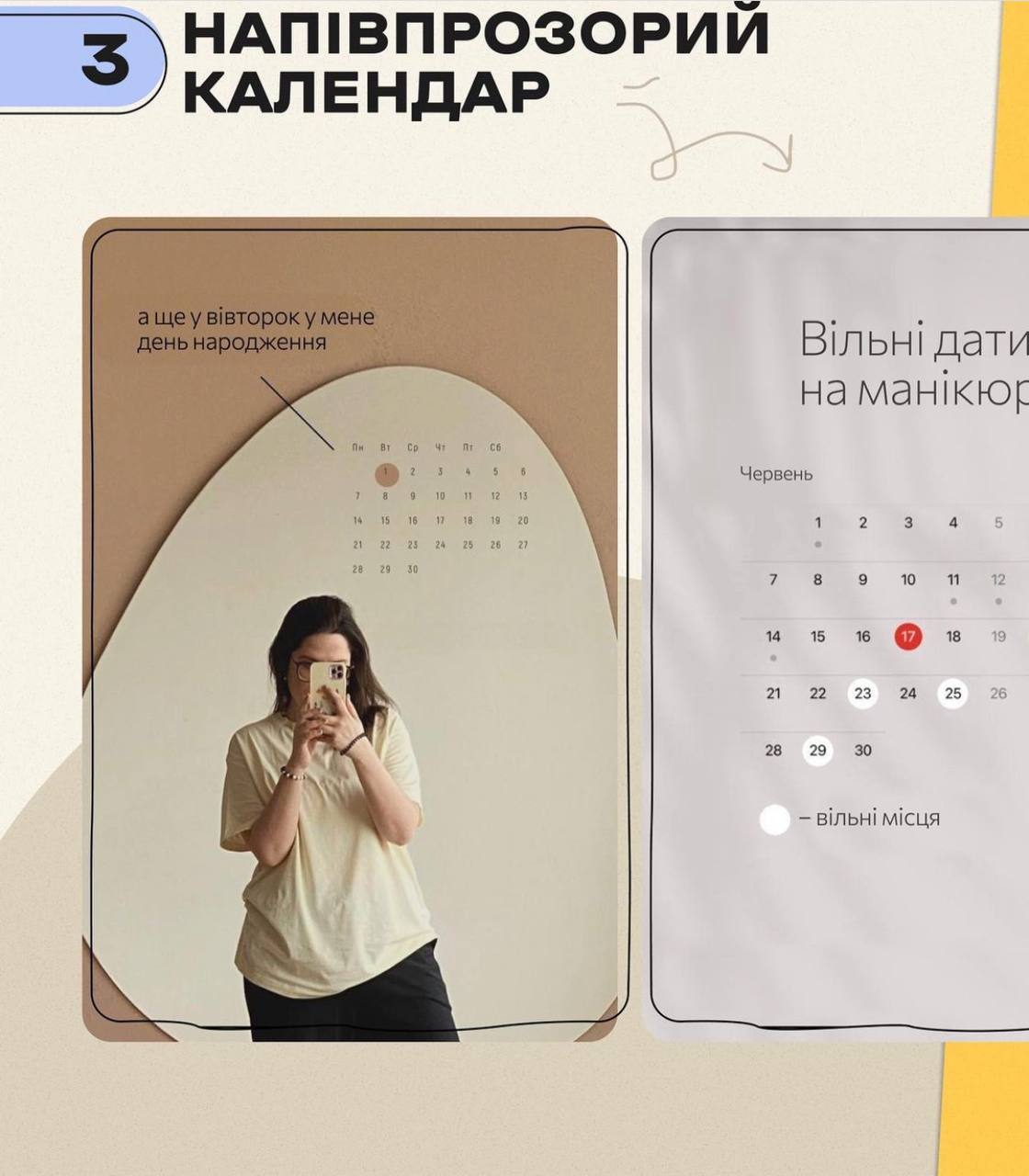 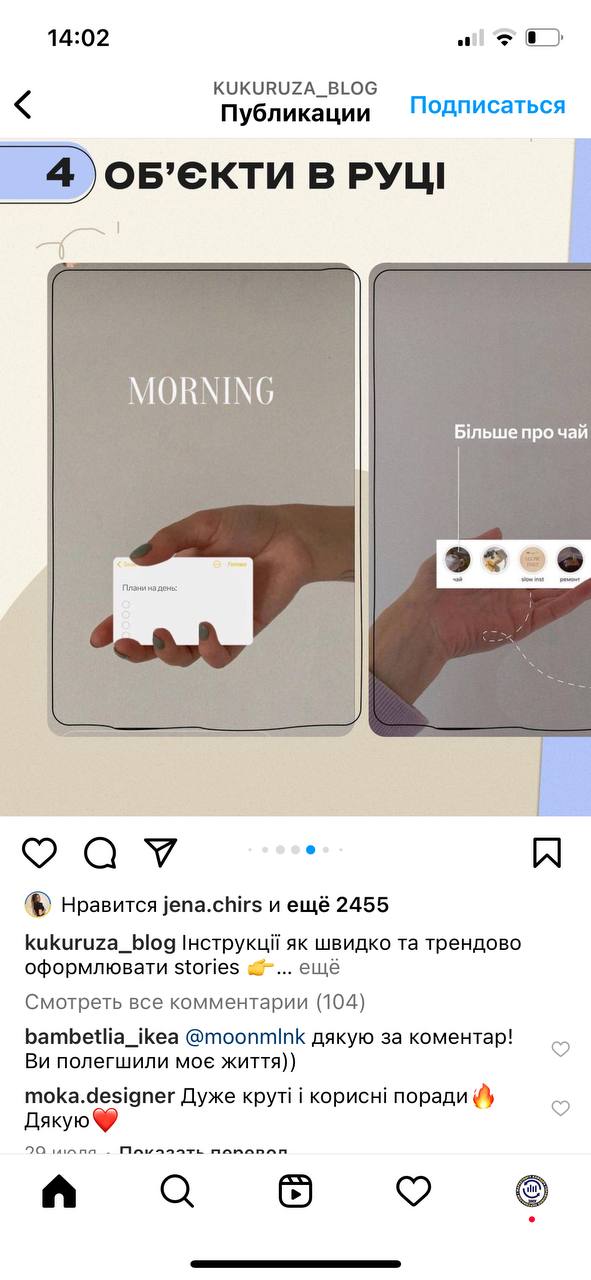 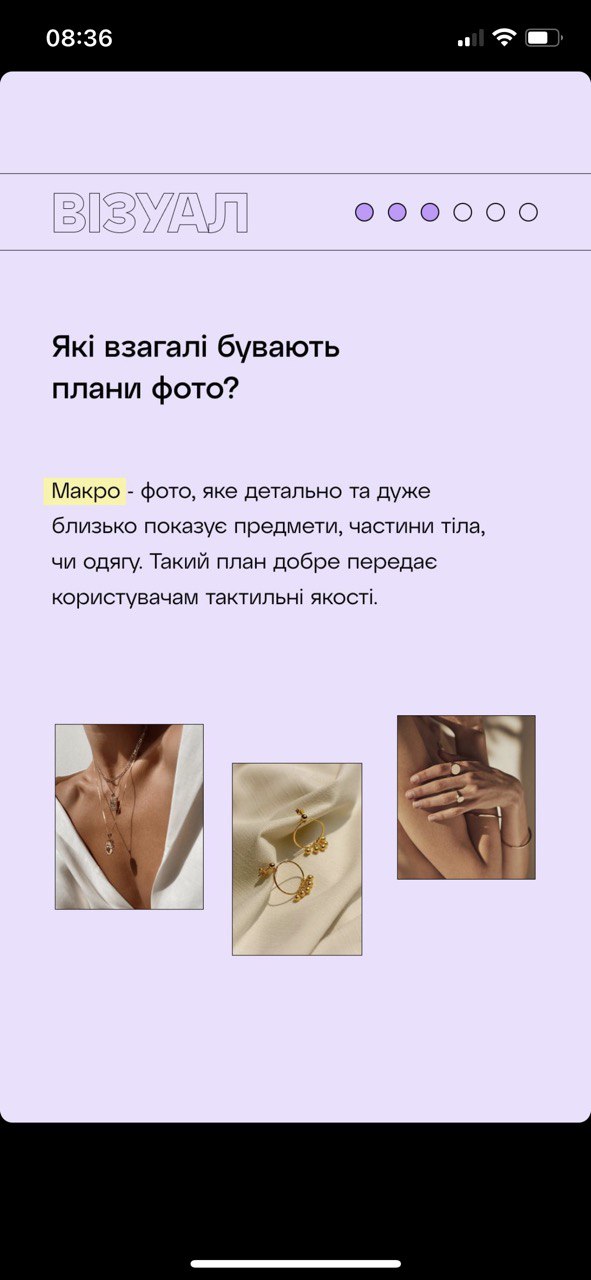 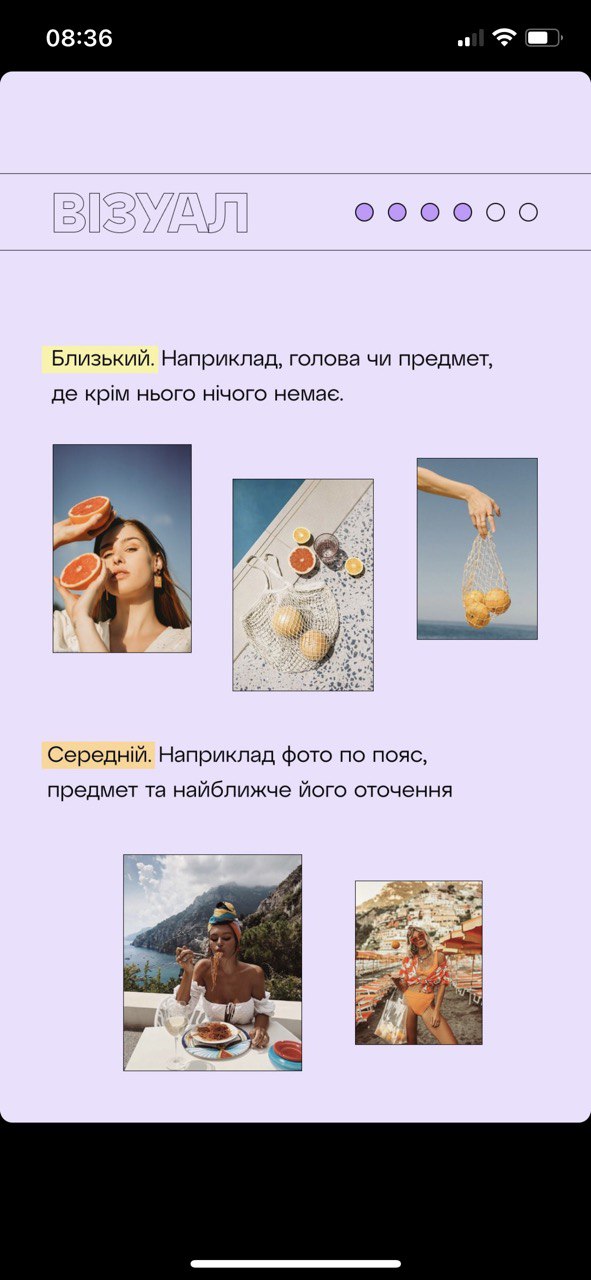 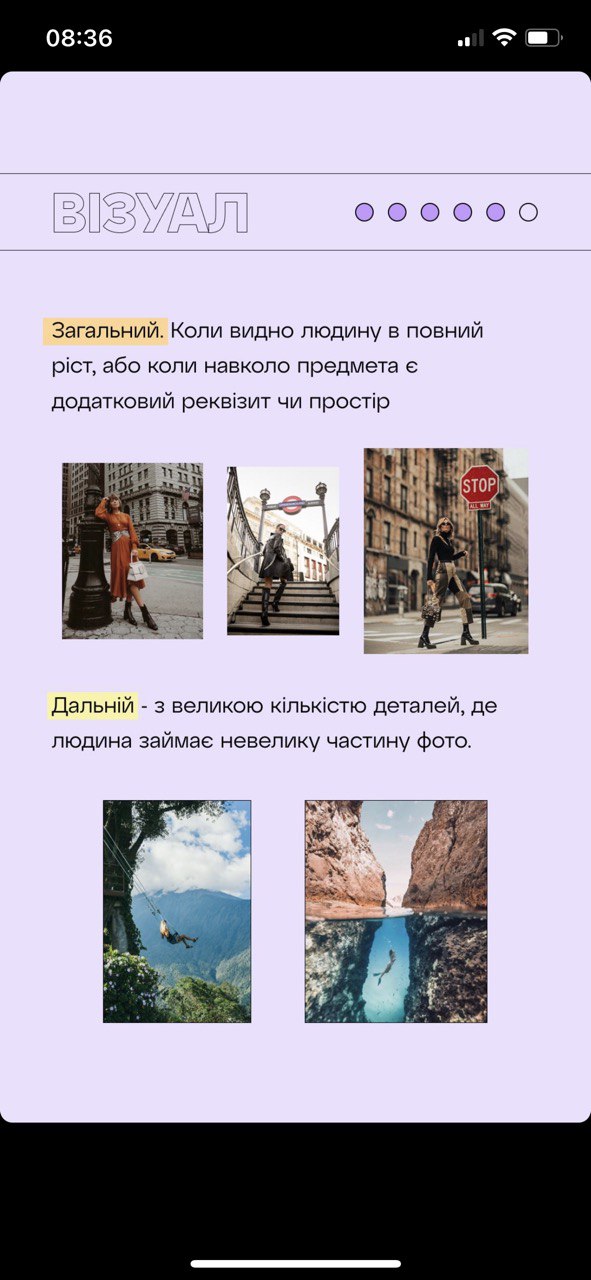 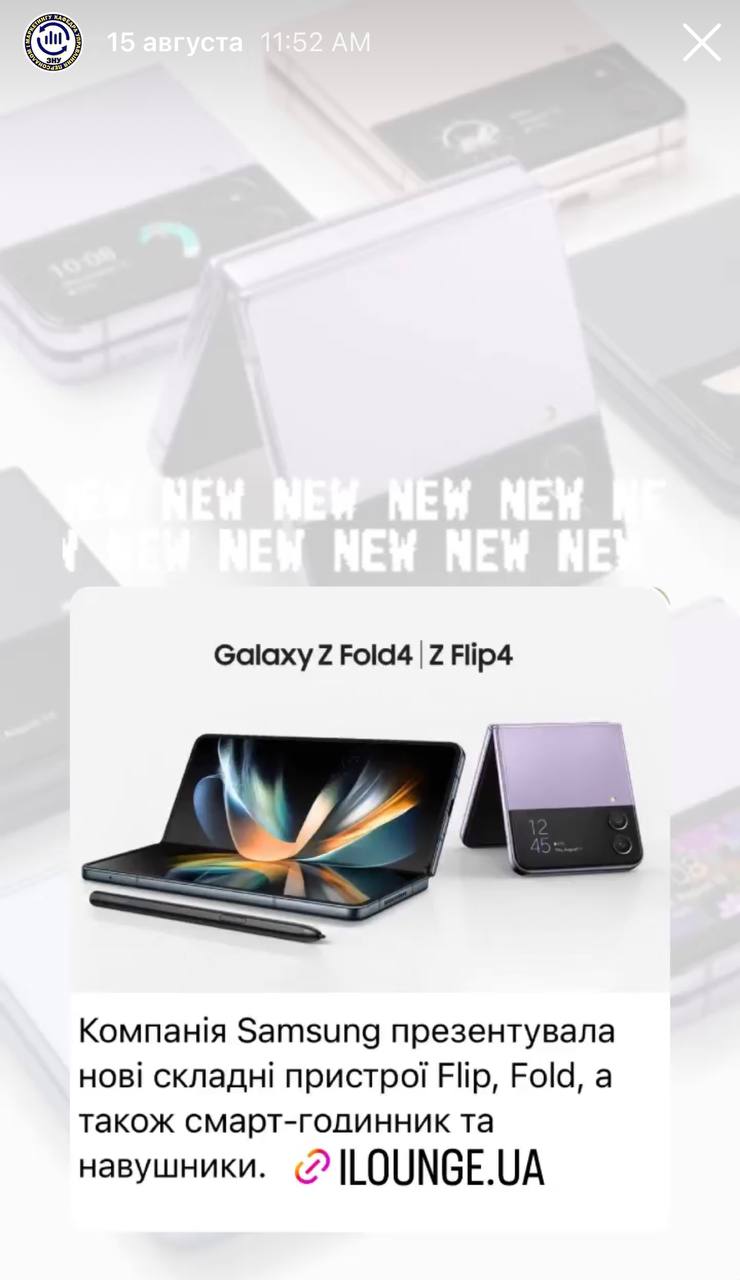 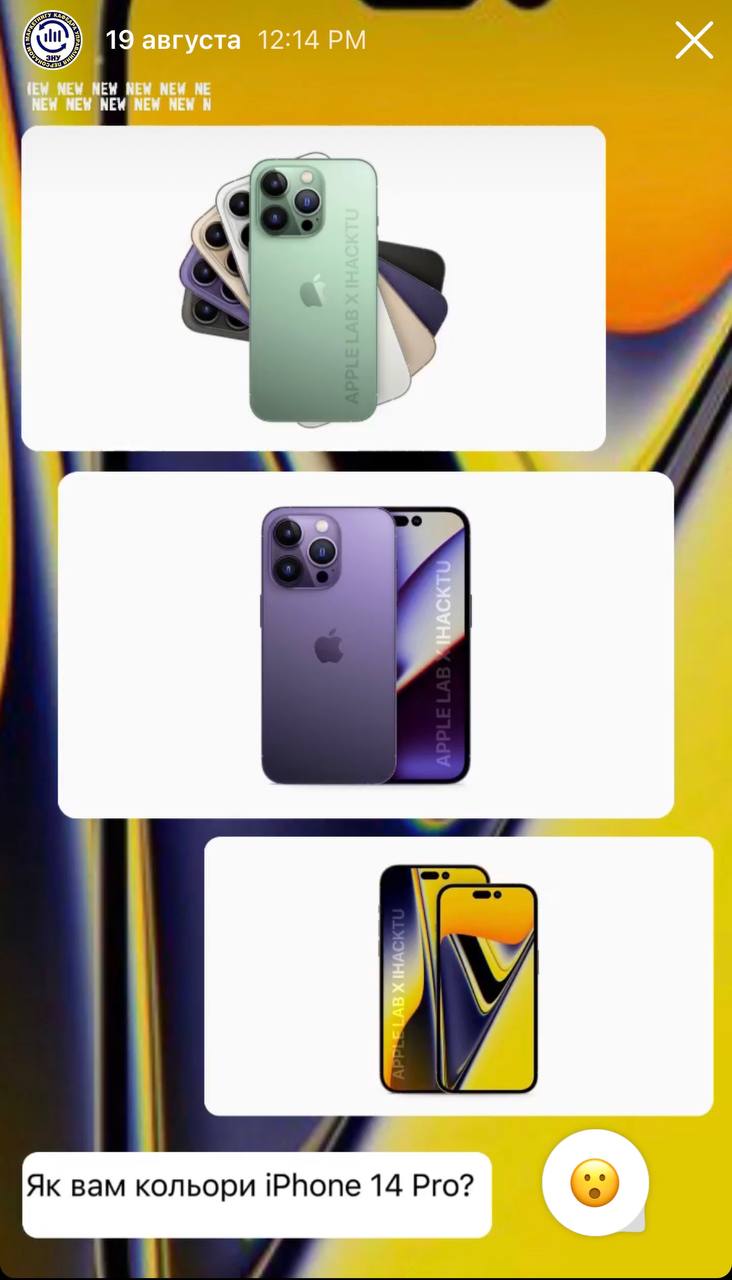 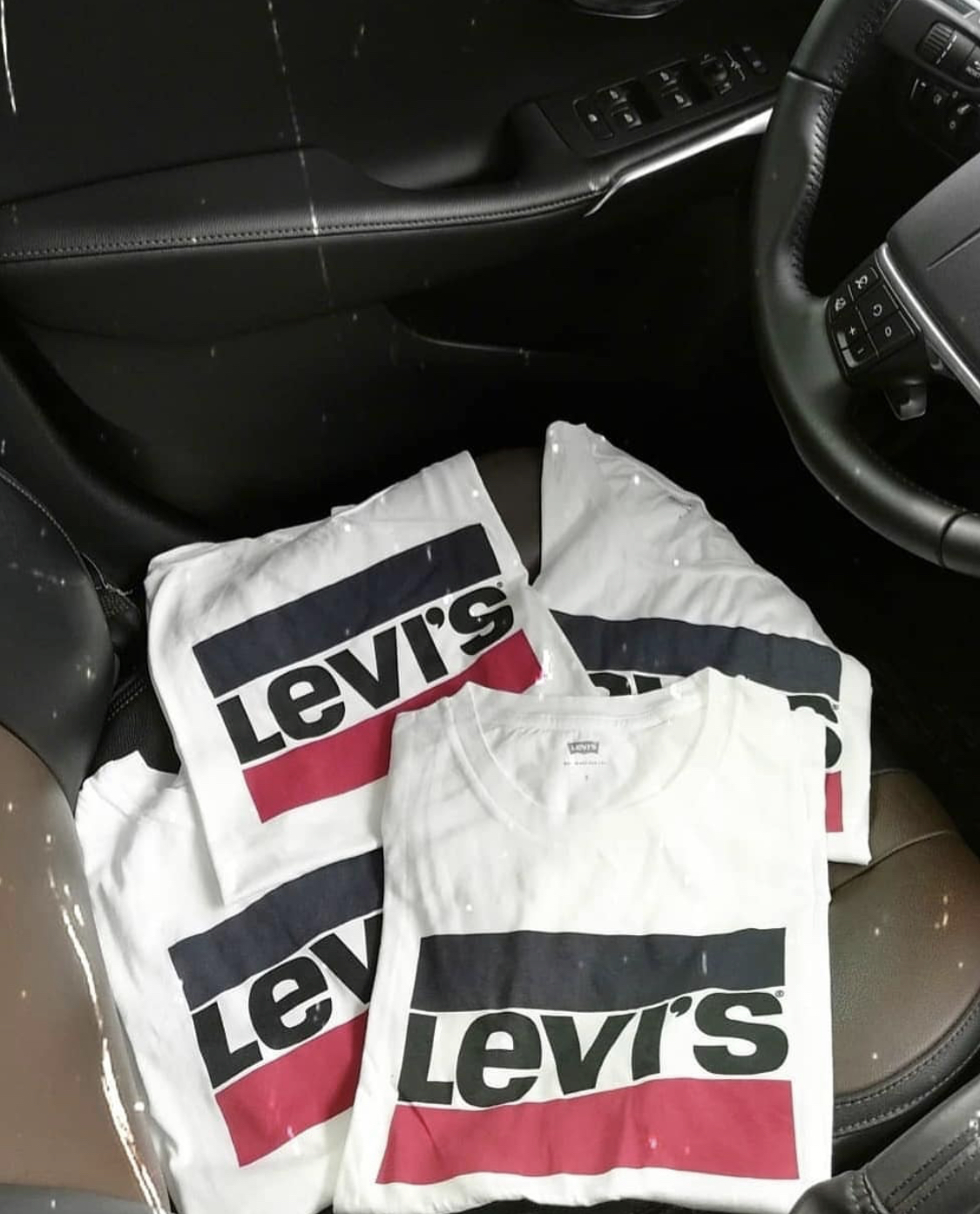 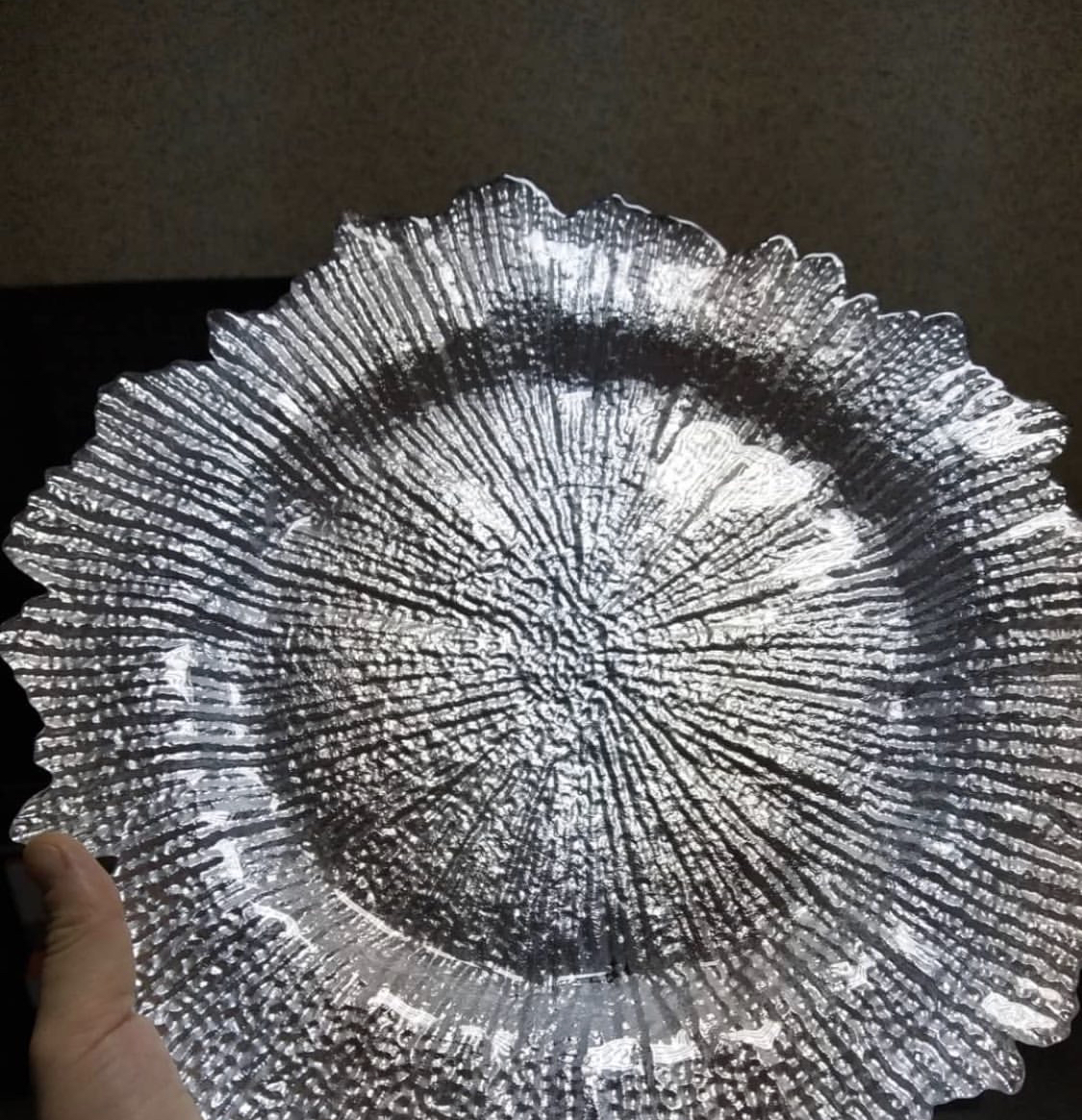 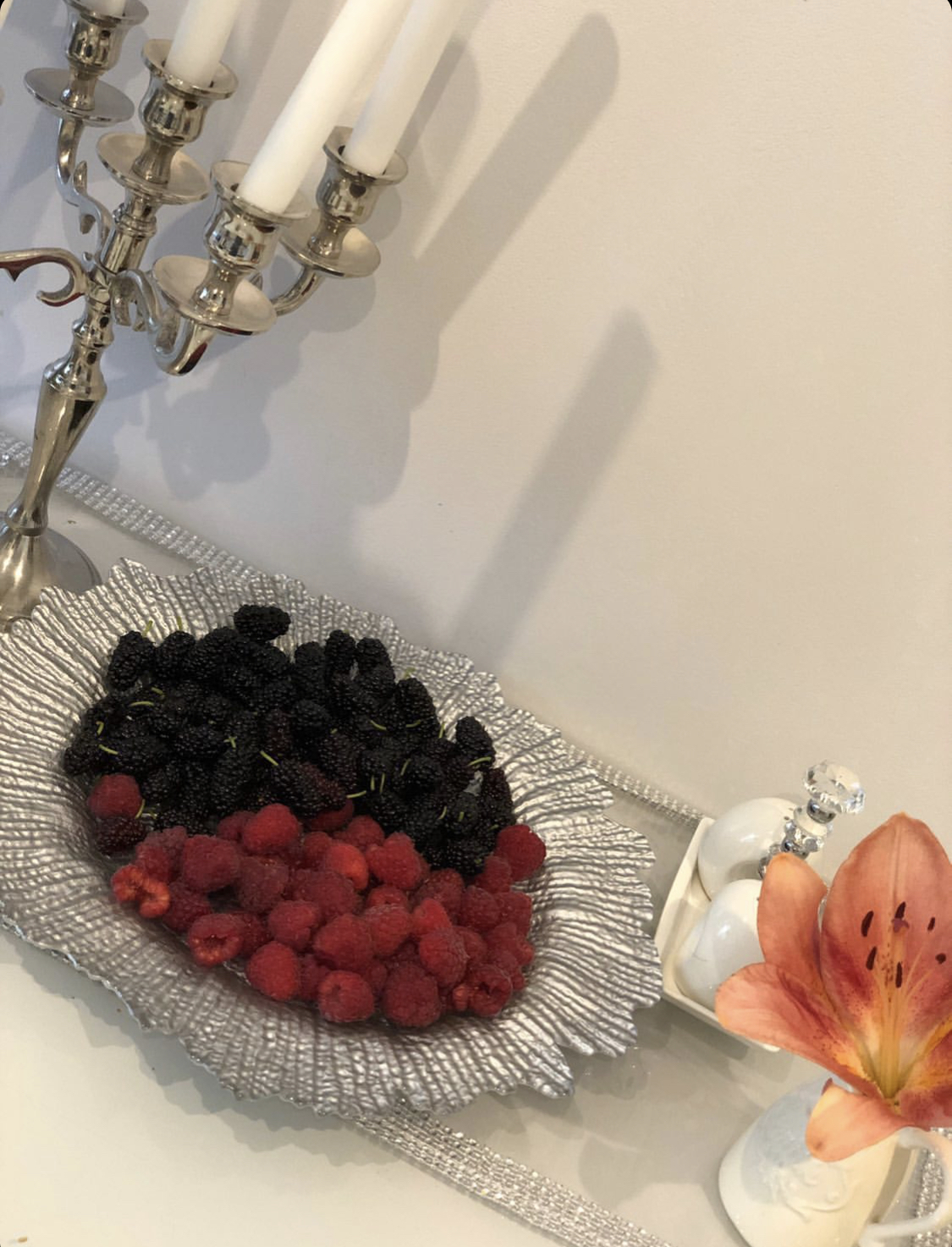 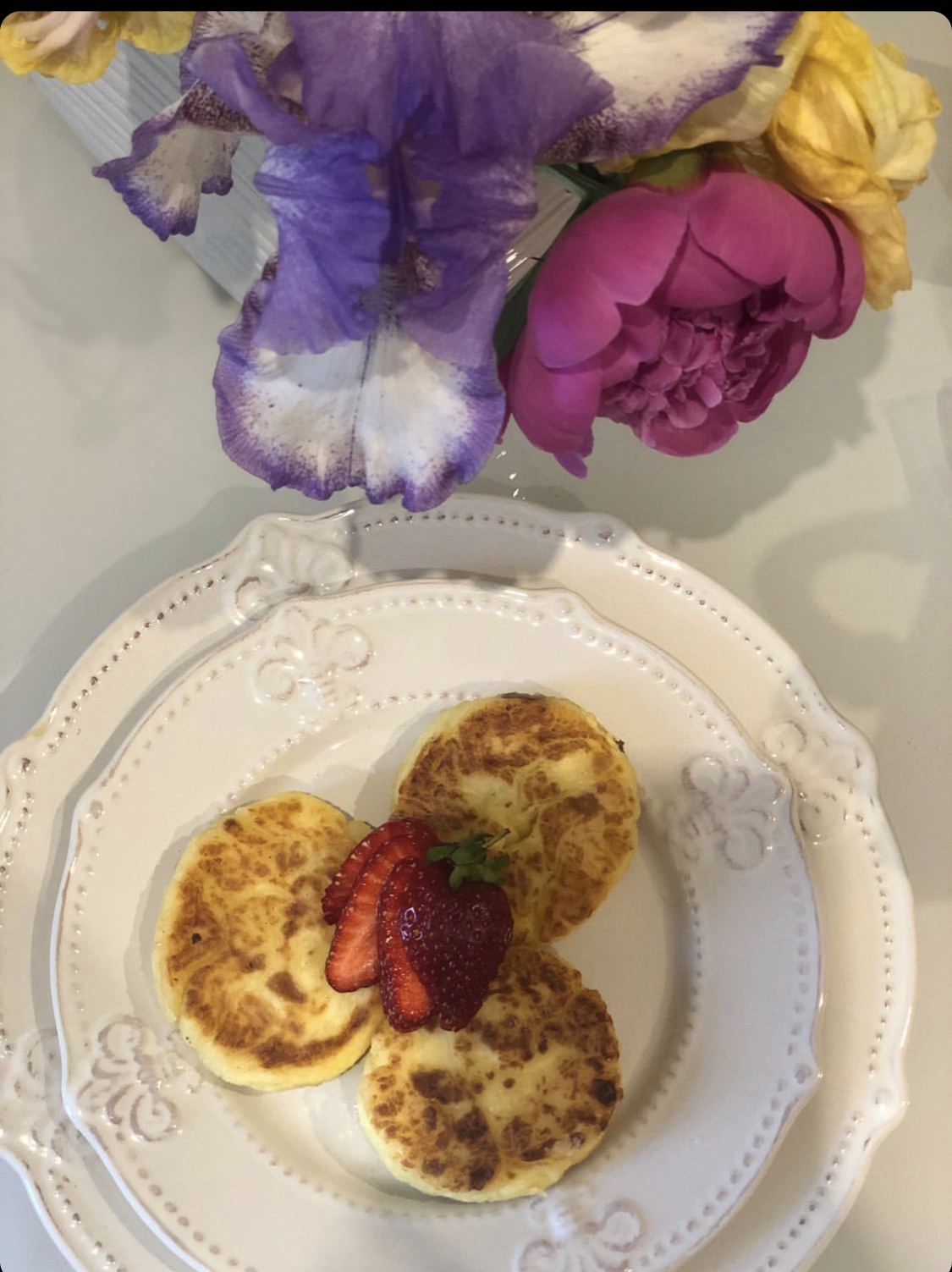 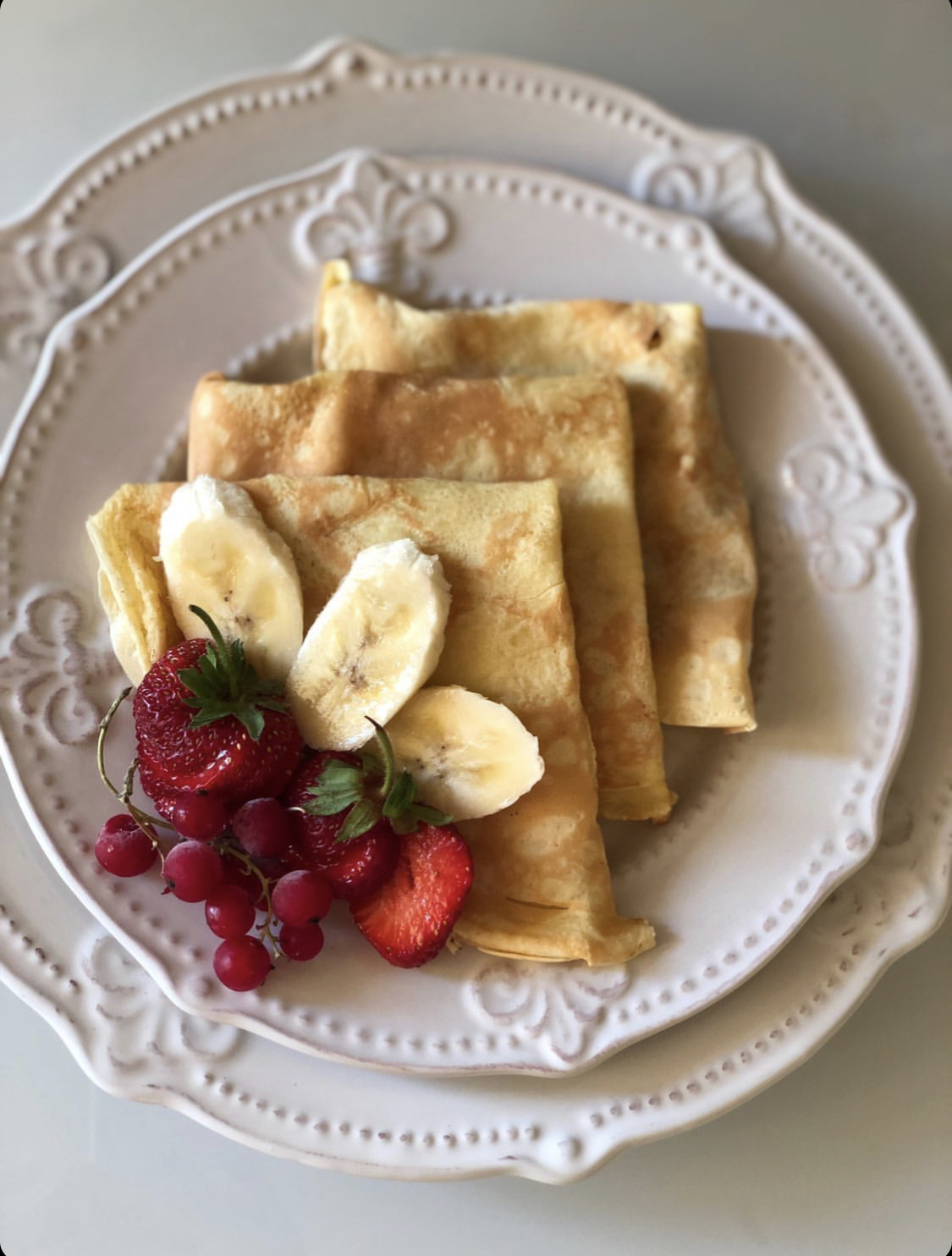 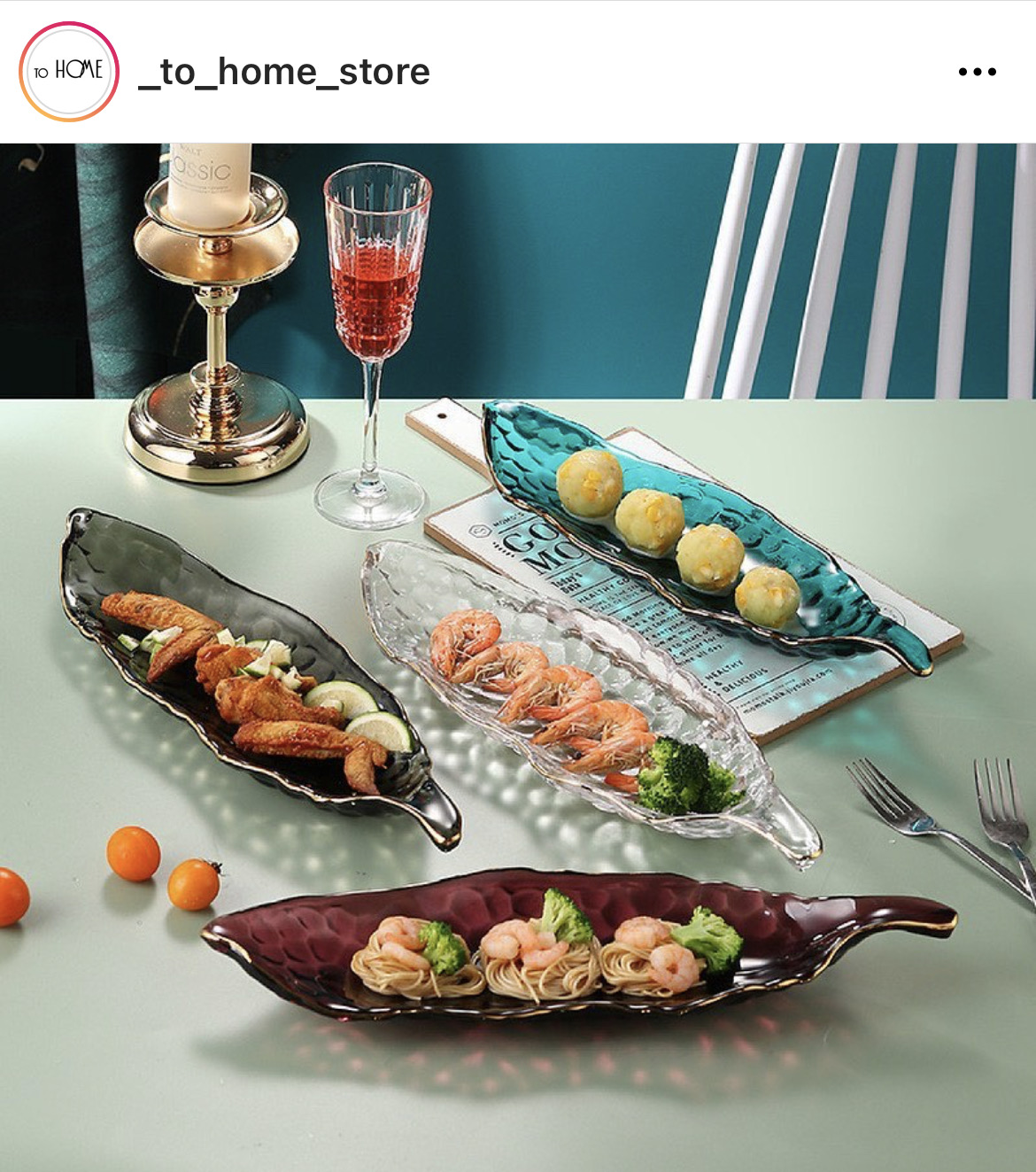 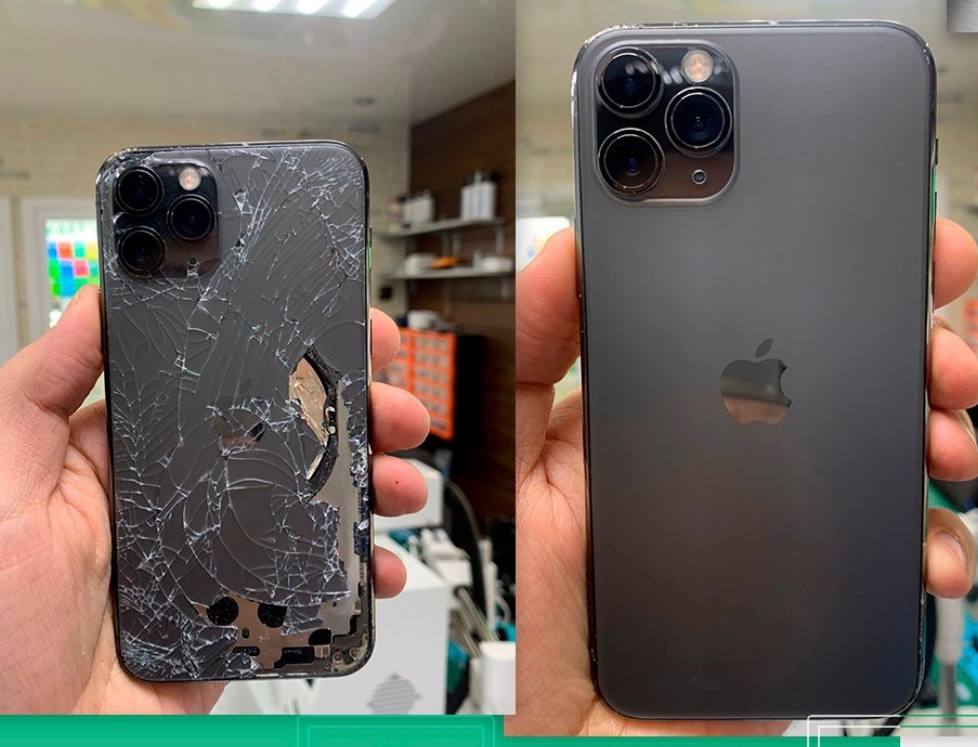 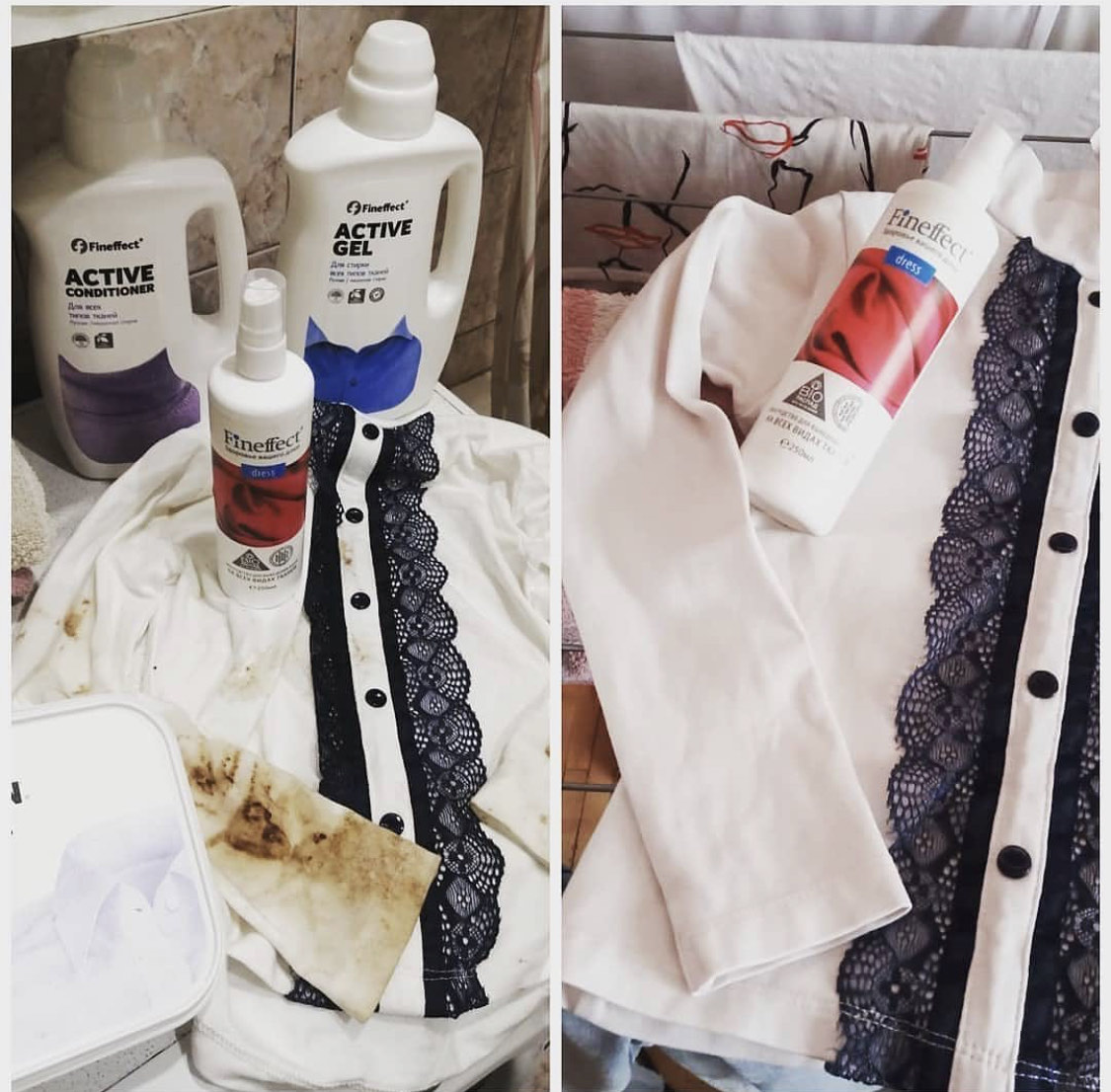 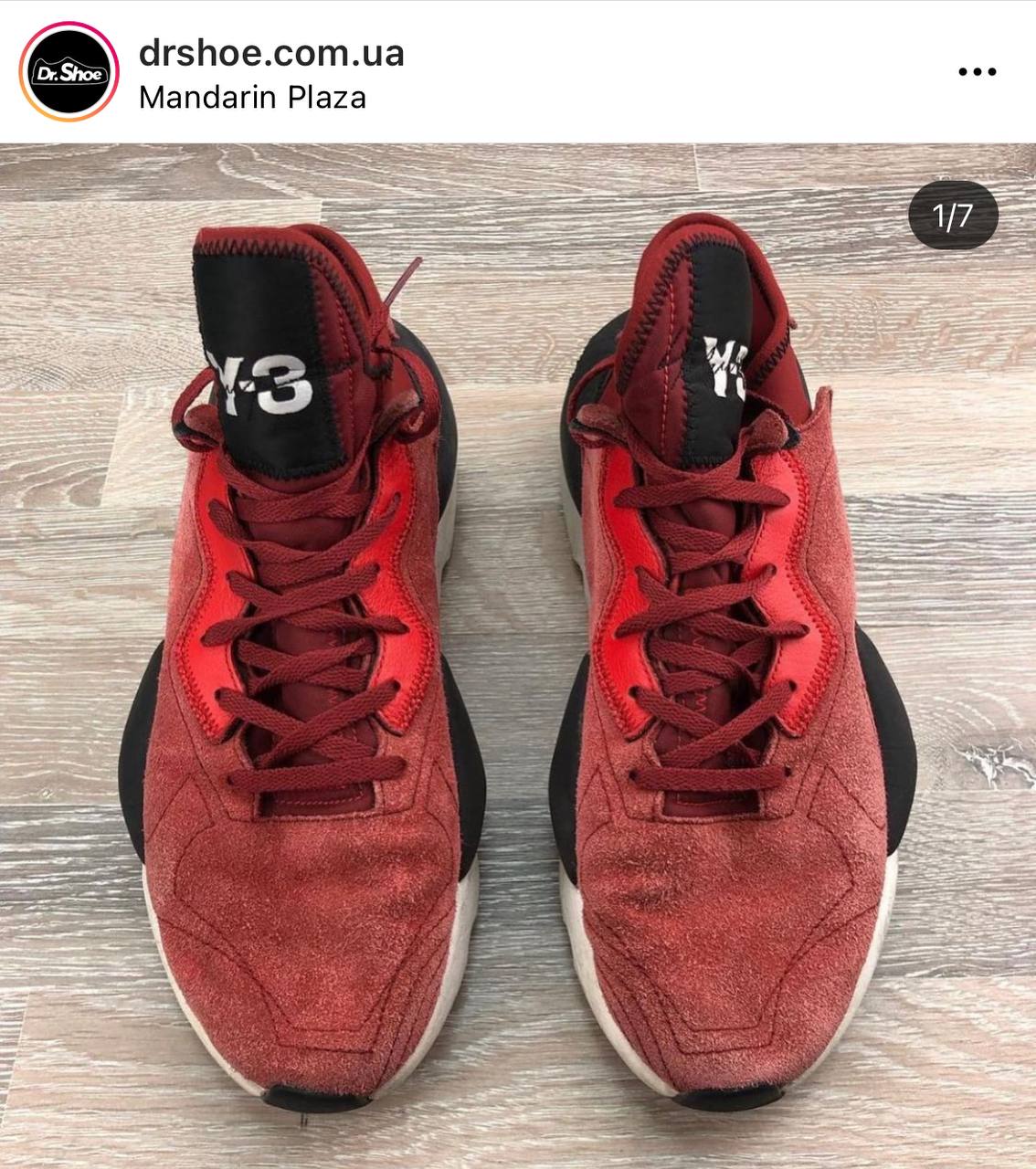 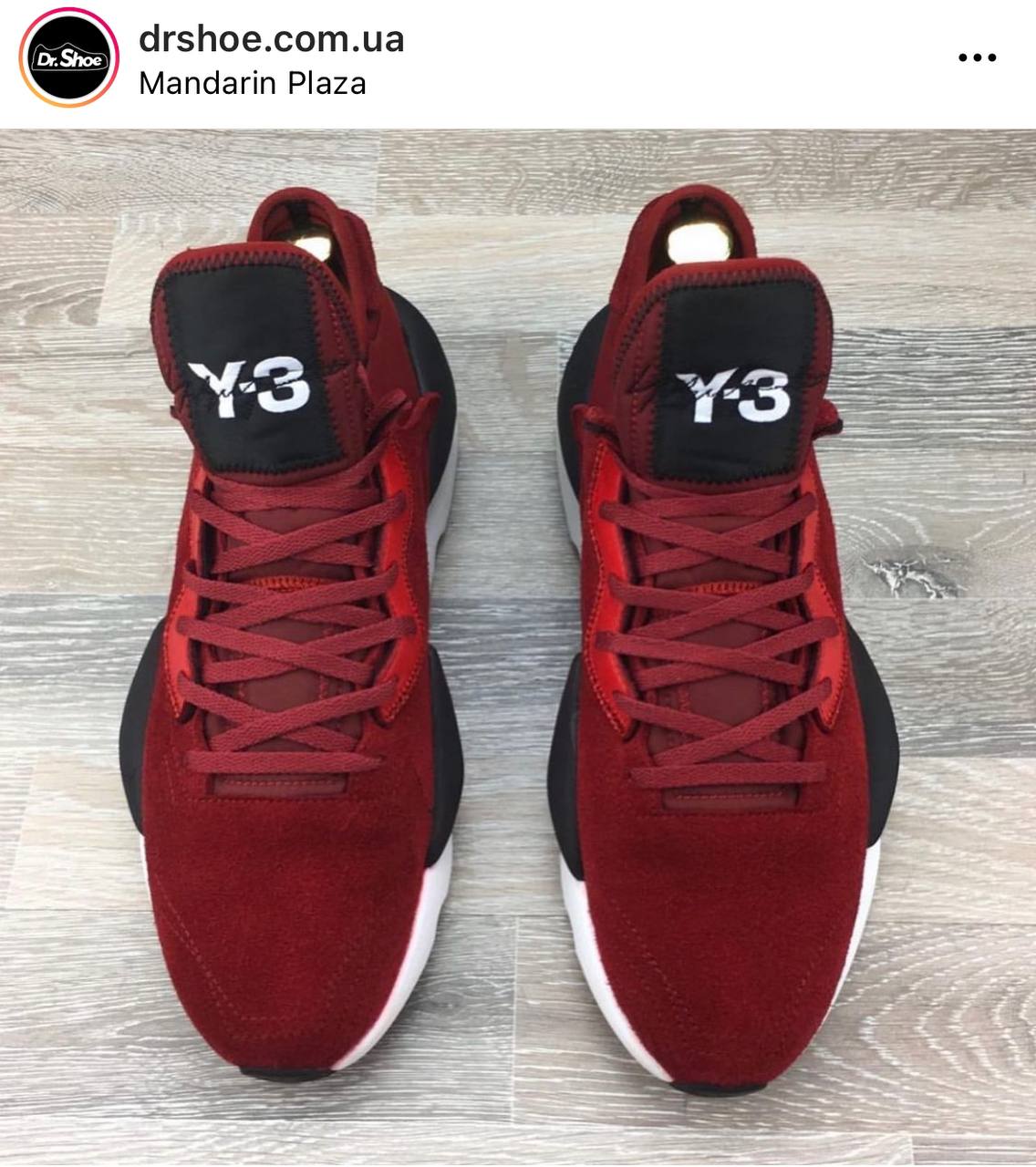 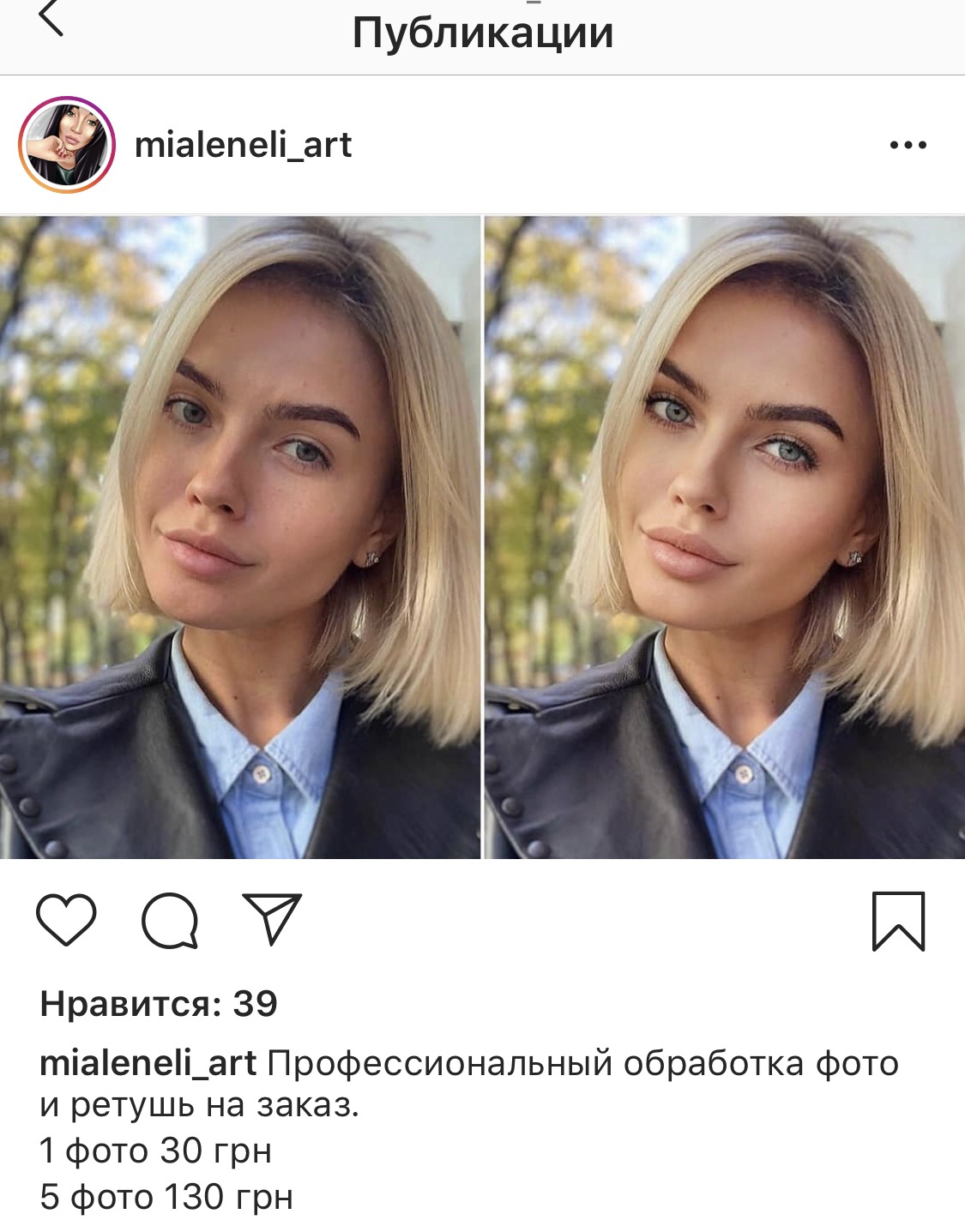 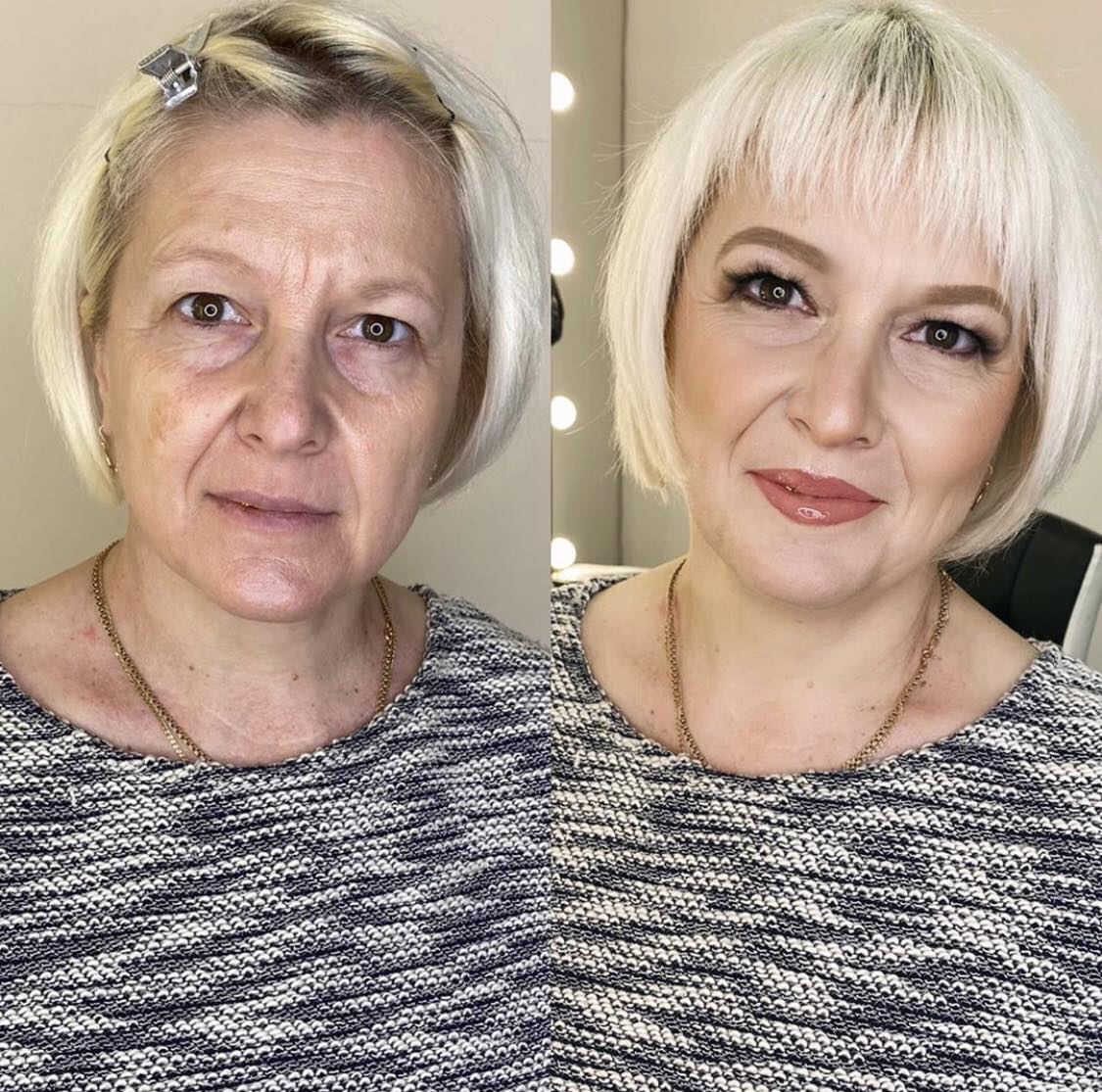 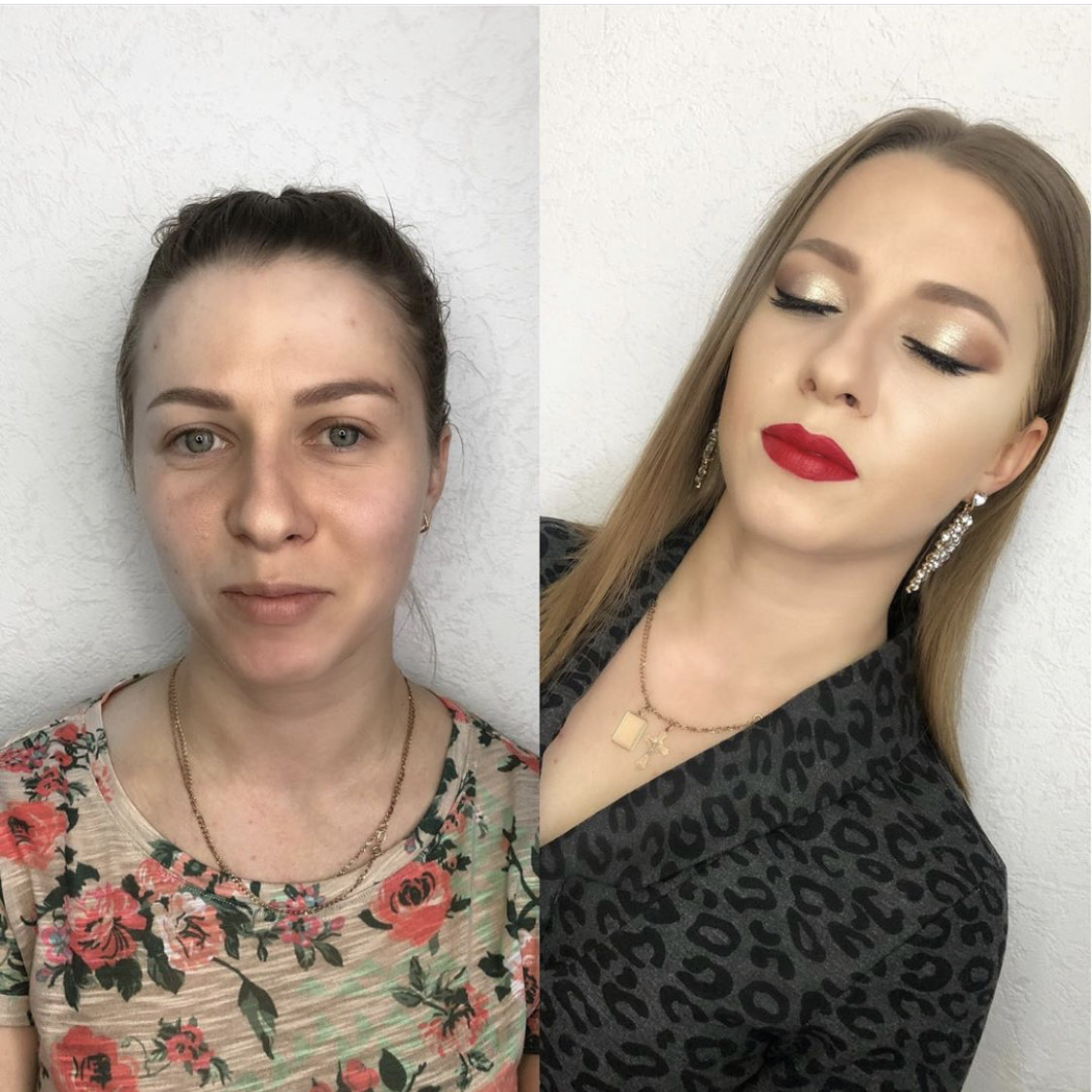 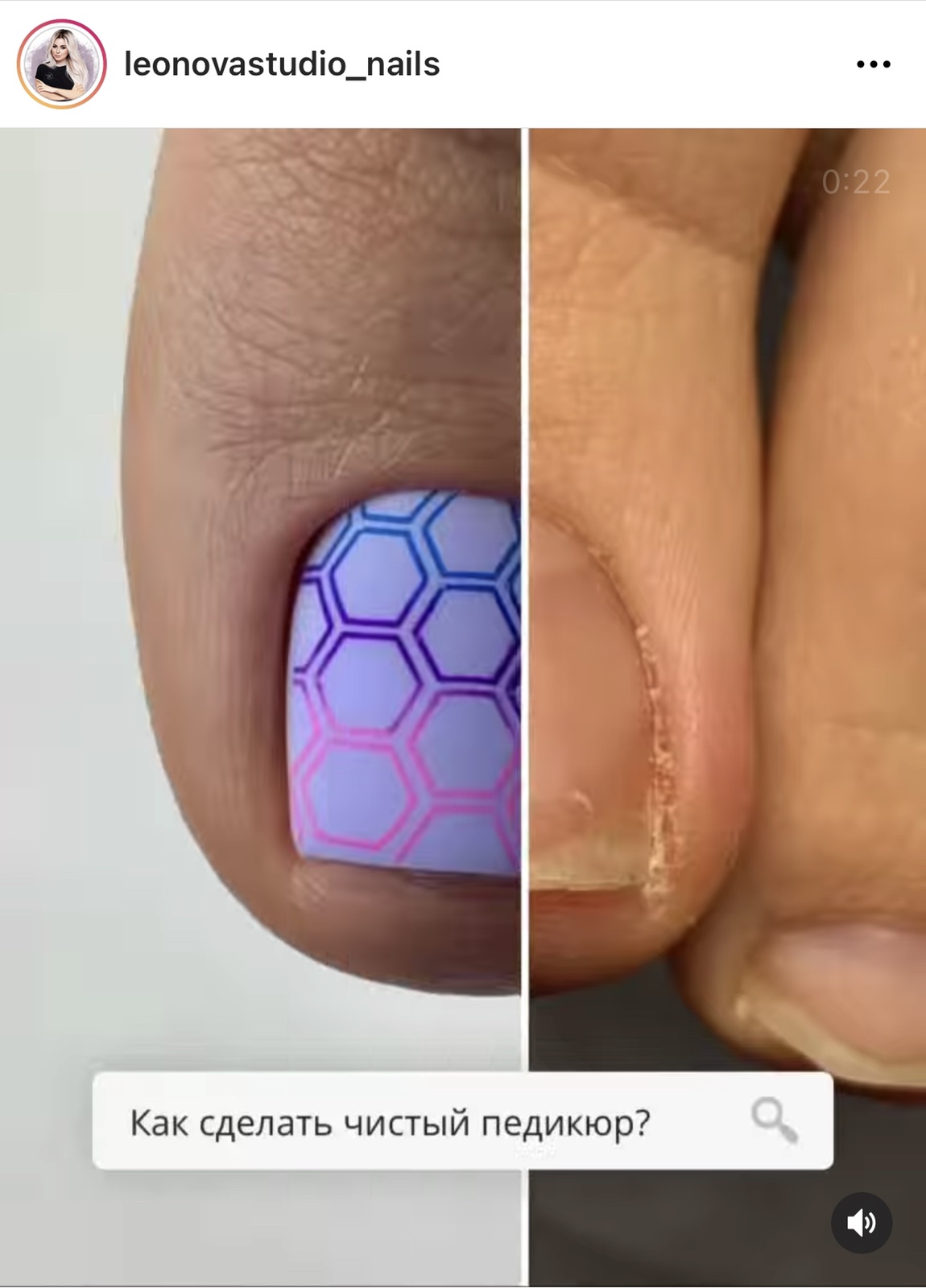 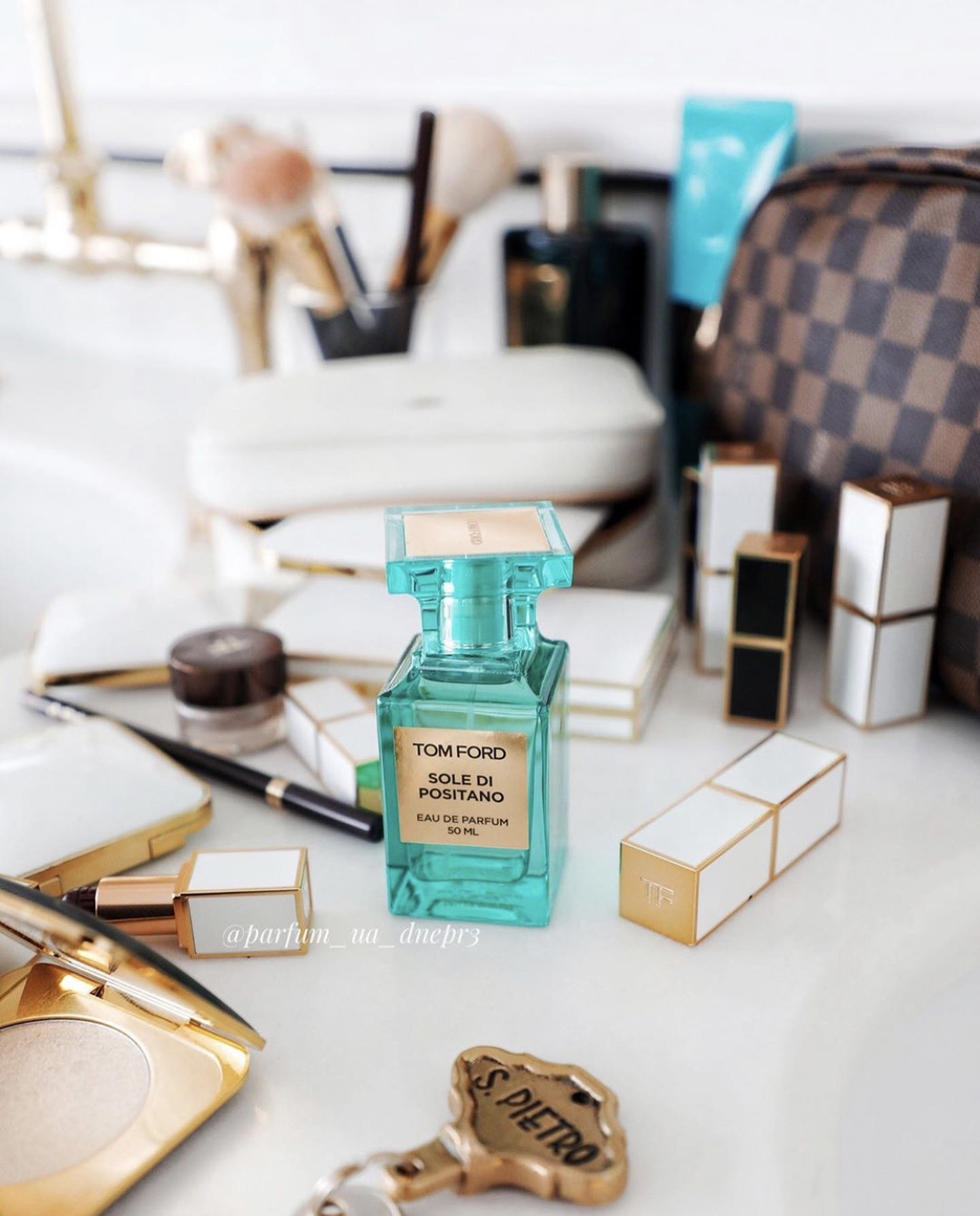 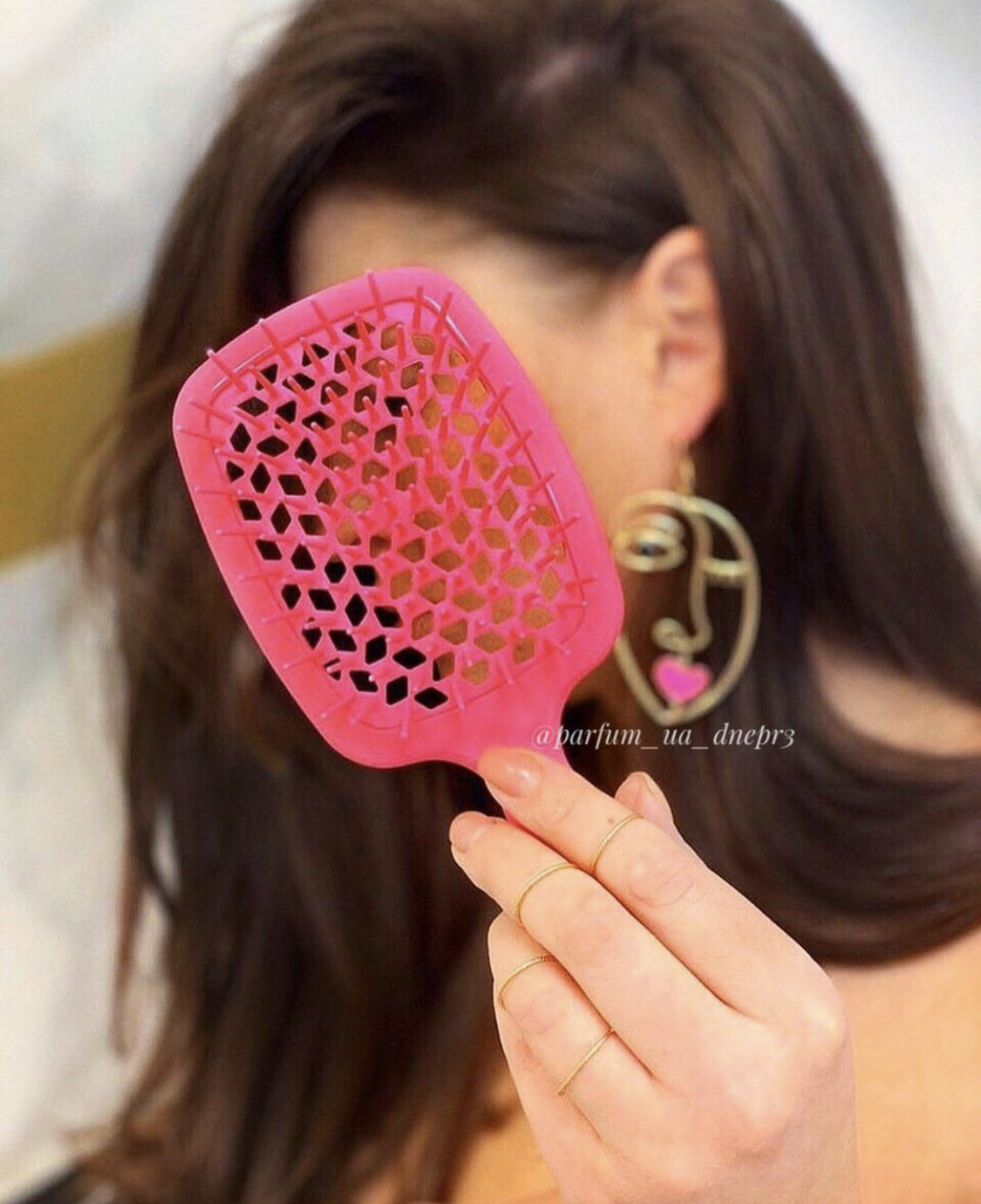 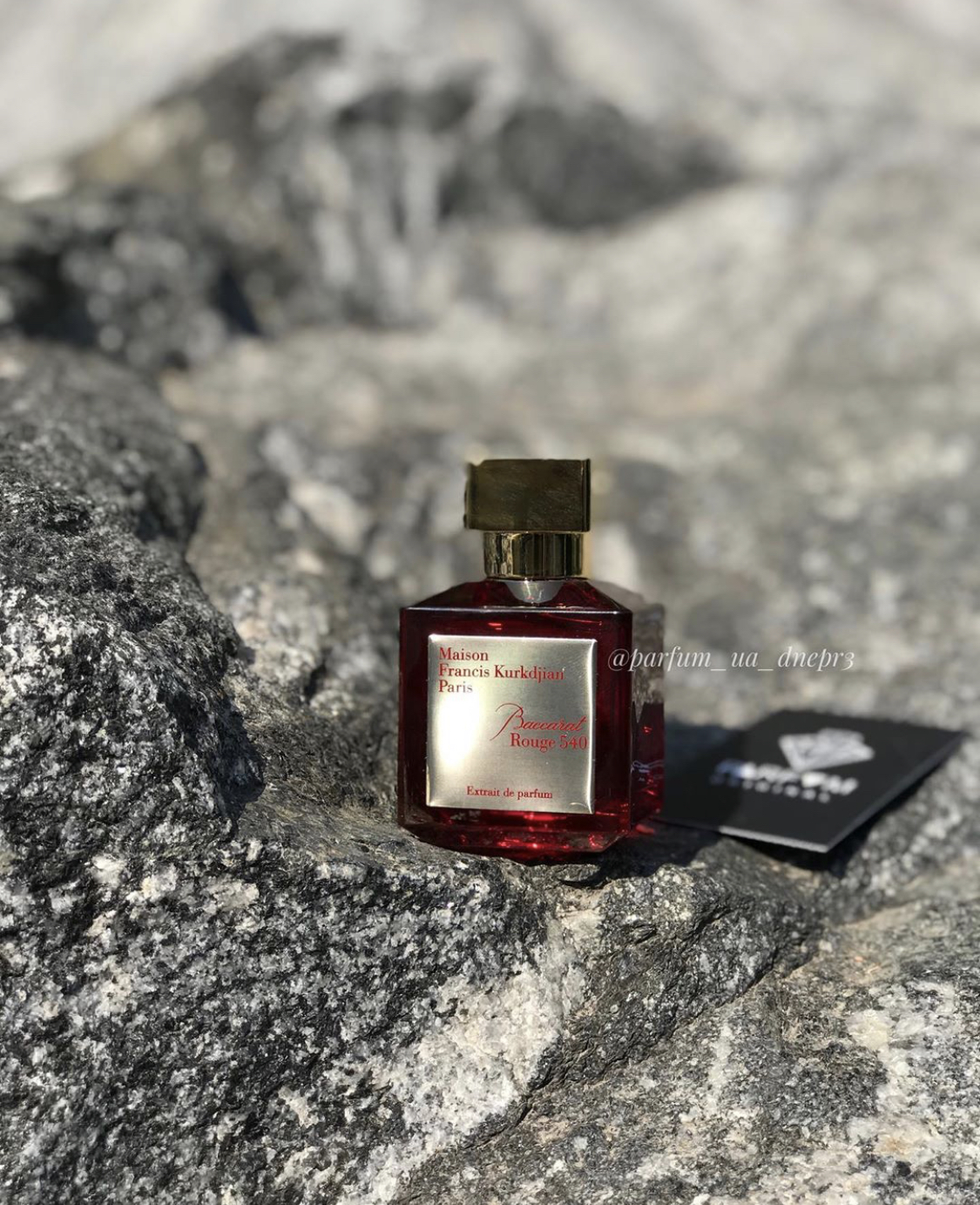 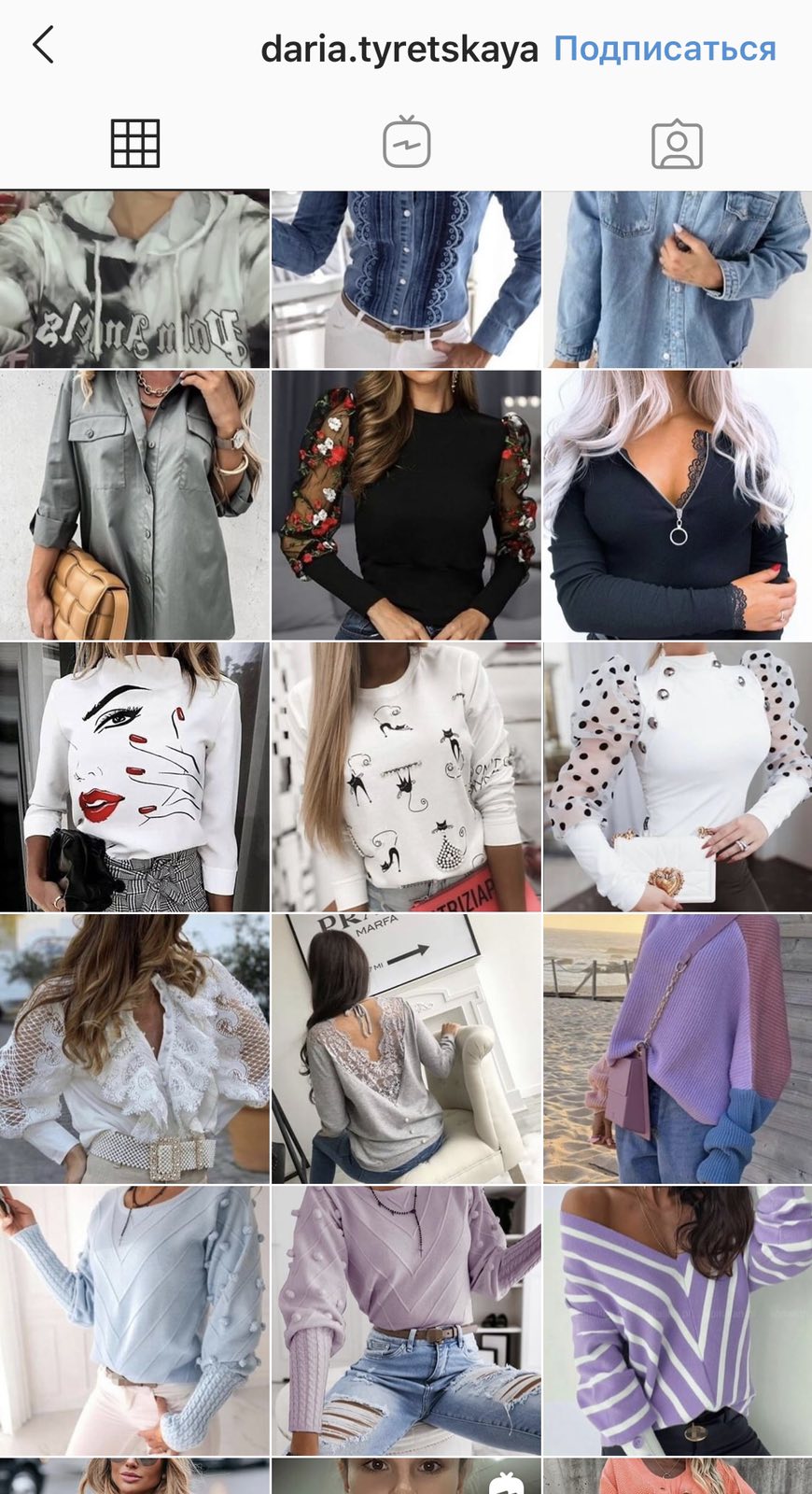 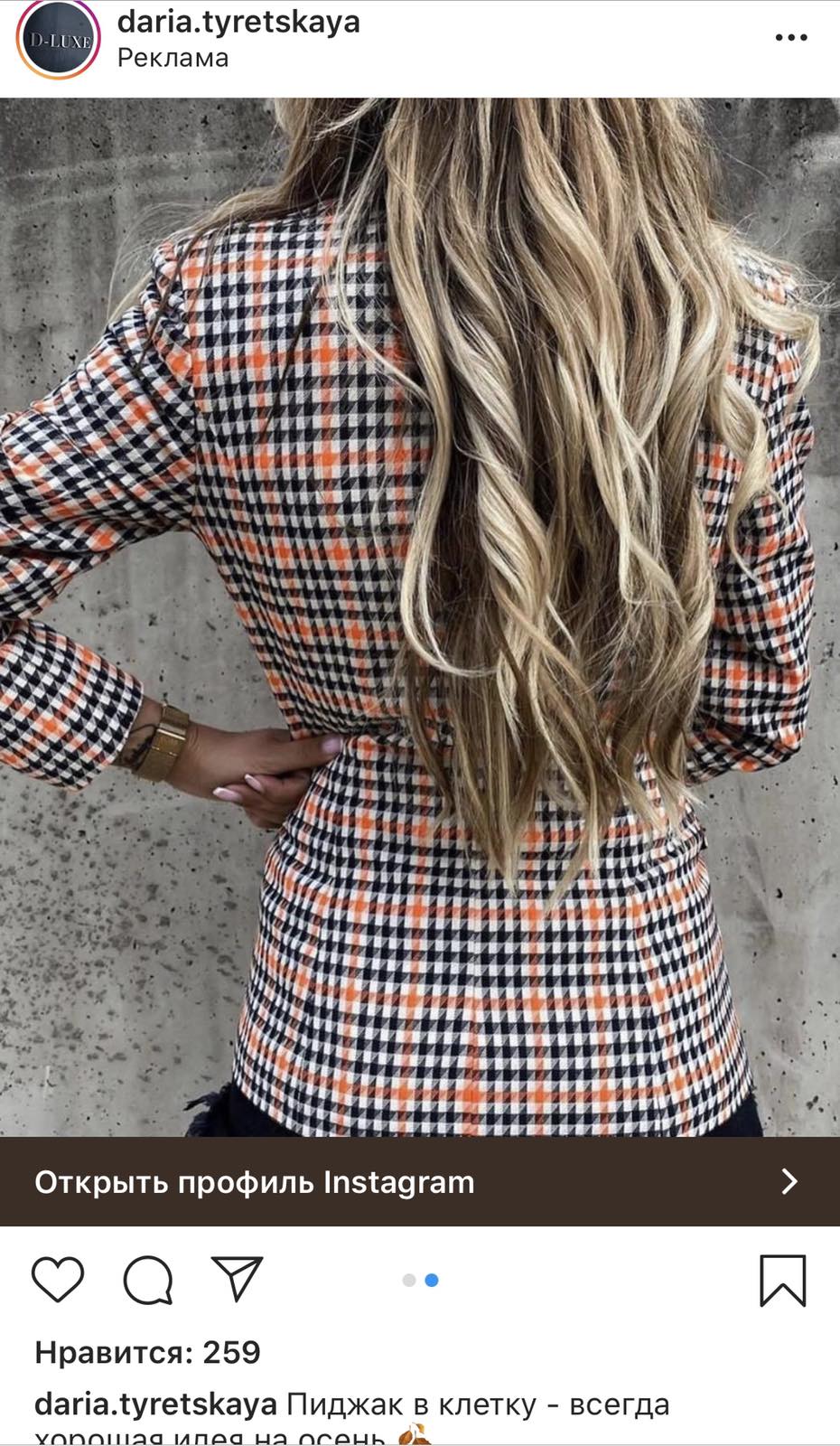 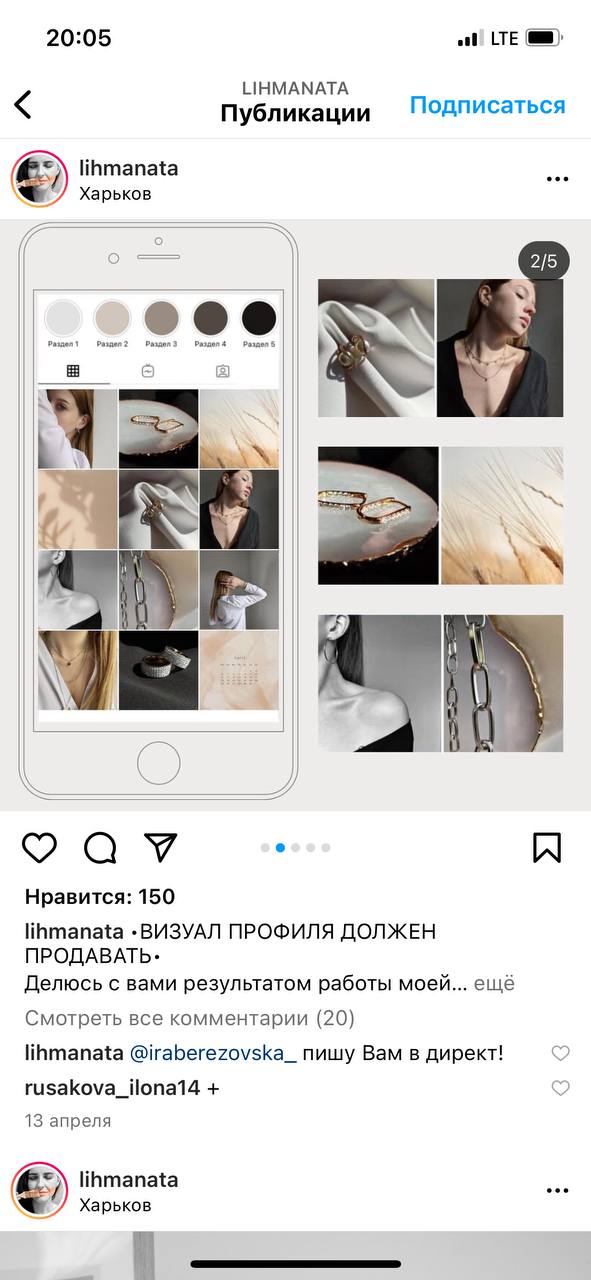 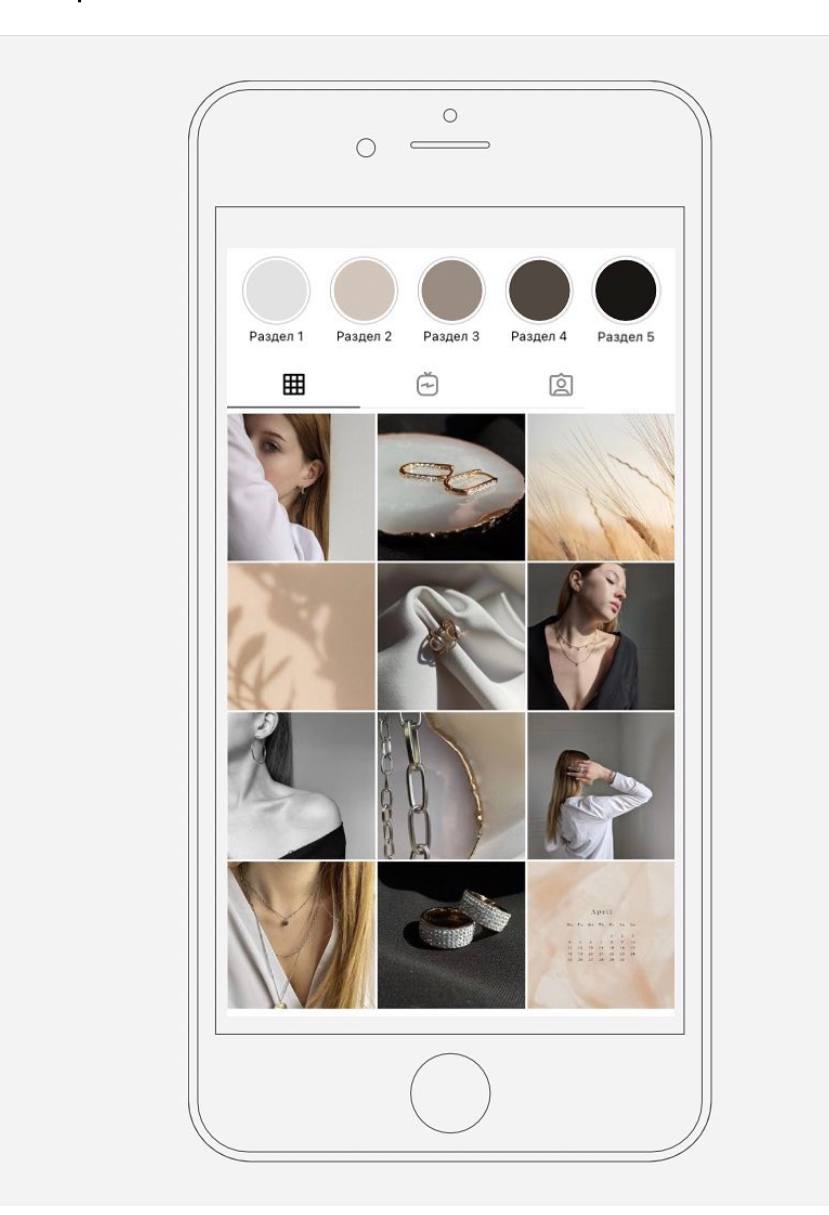